Eko patrola
5.b razred
Ozalj nekada …
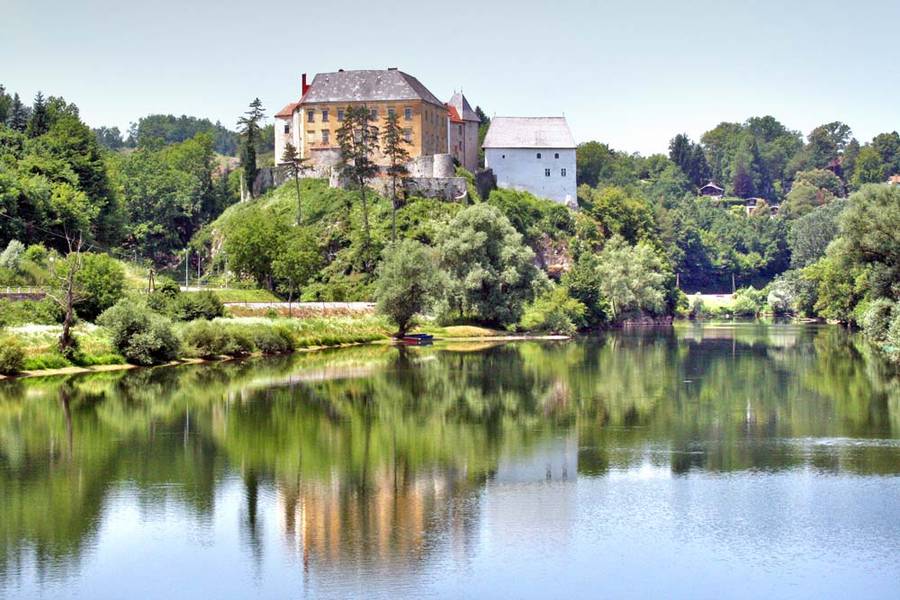 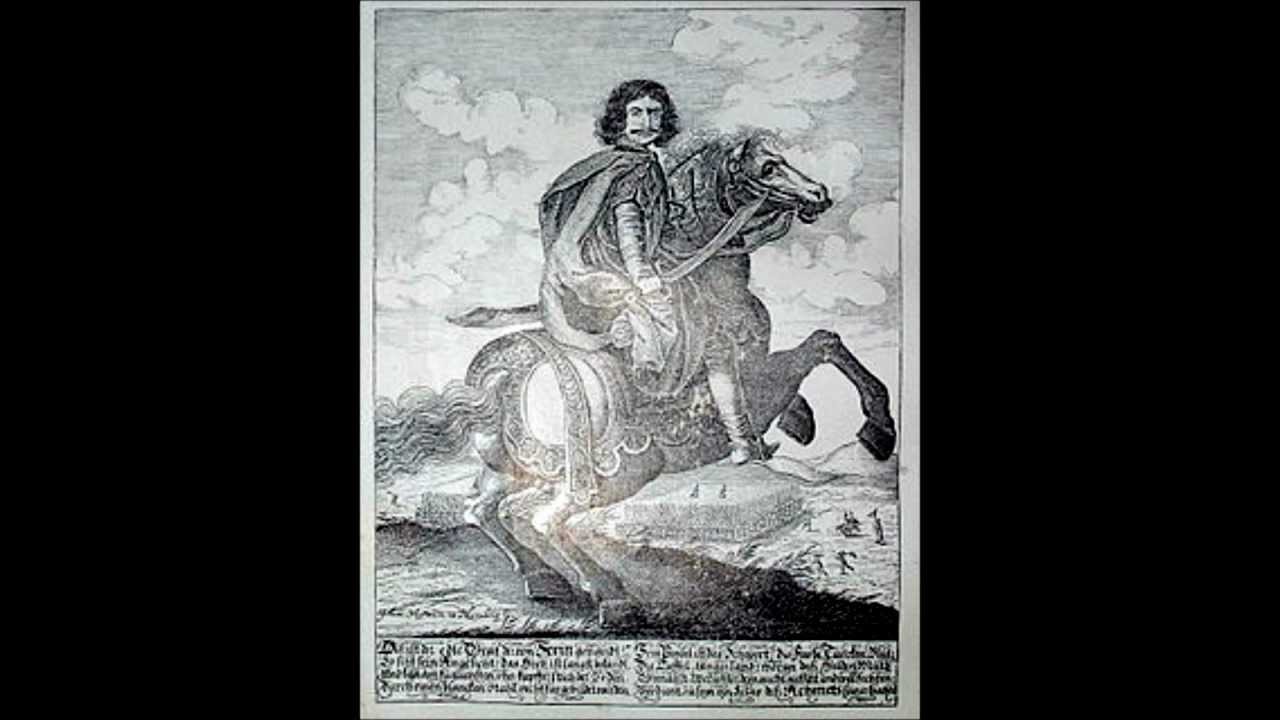 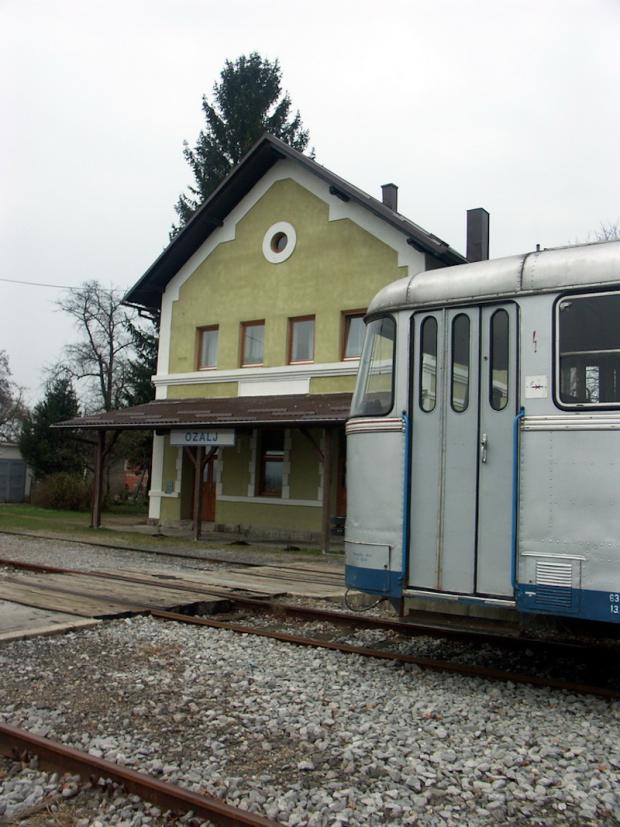 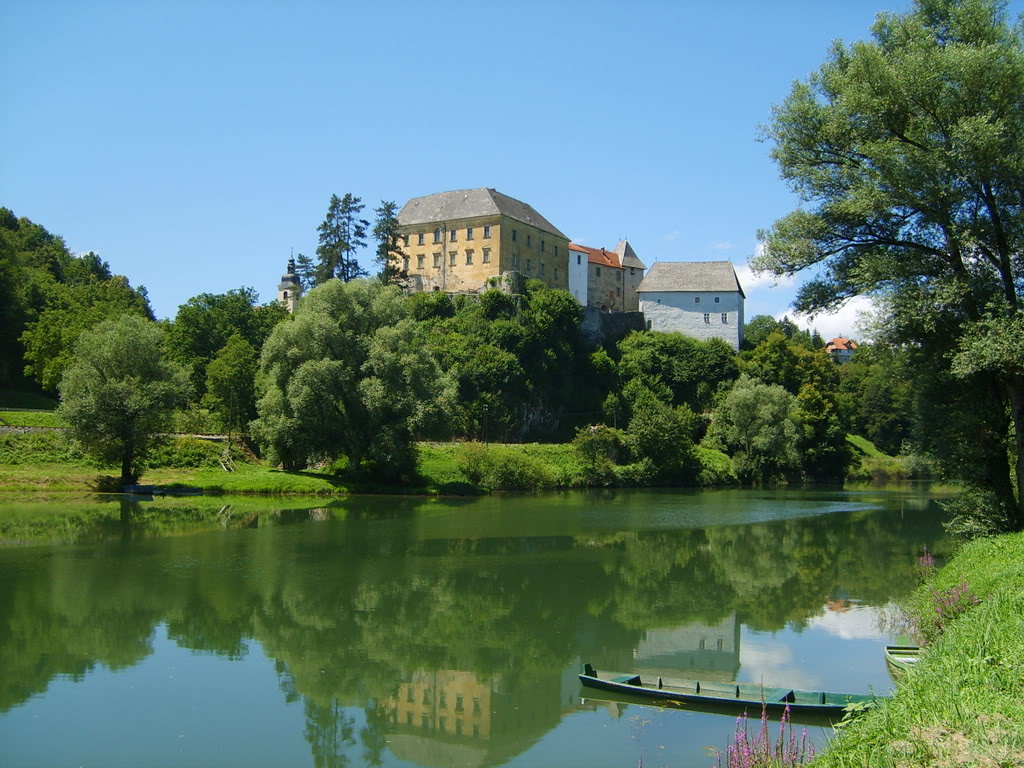 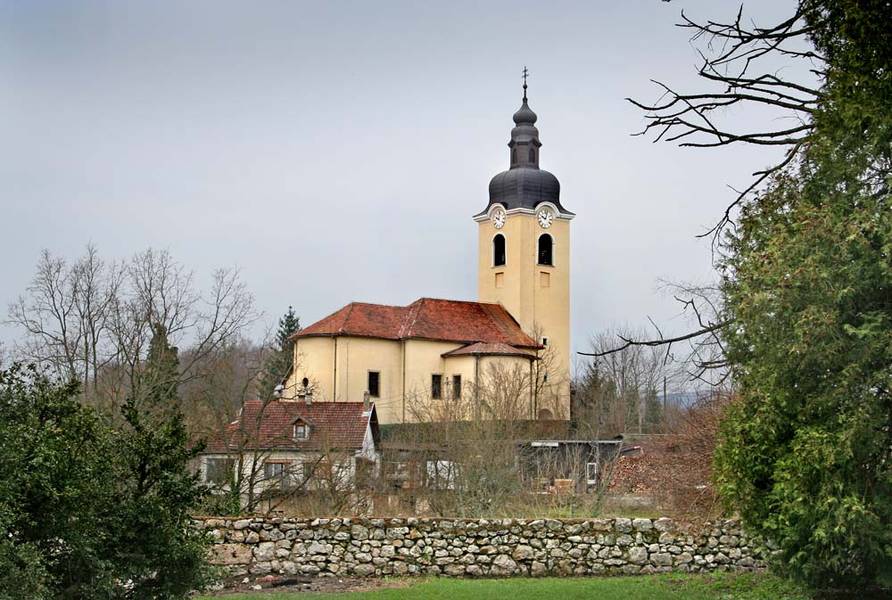 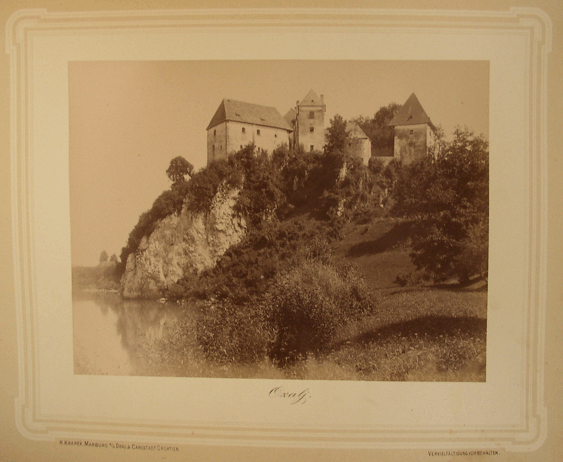 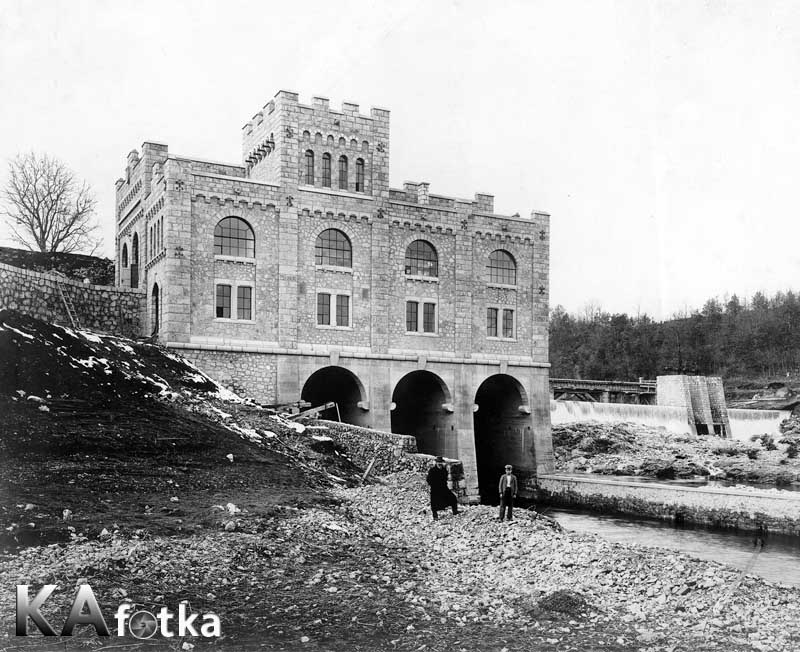 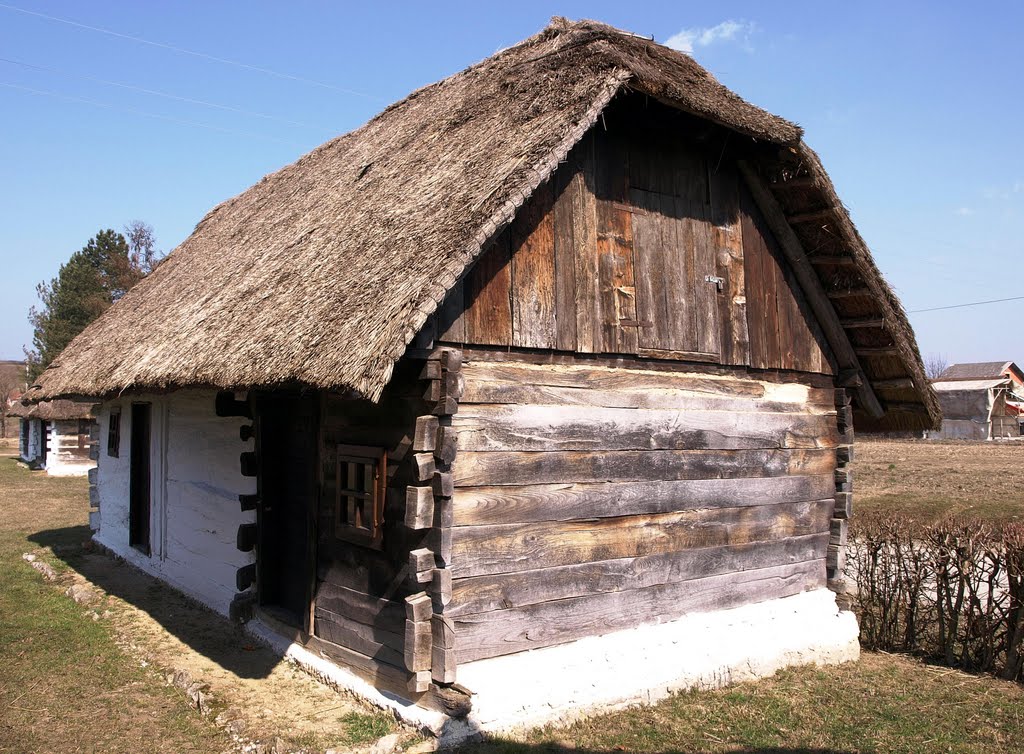 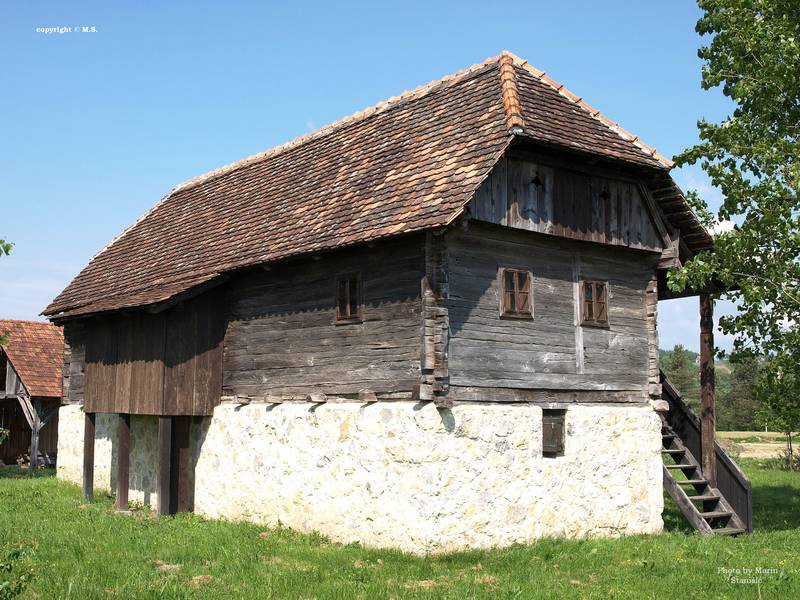 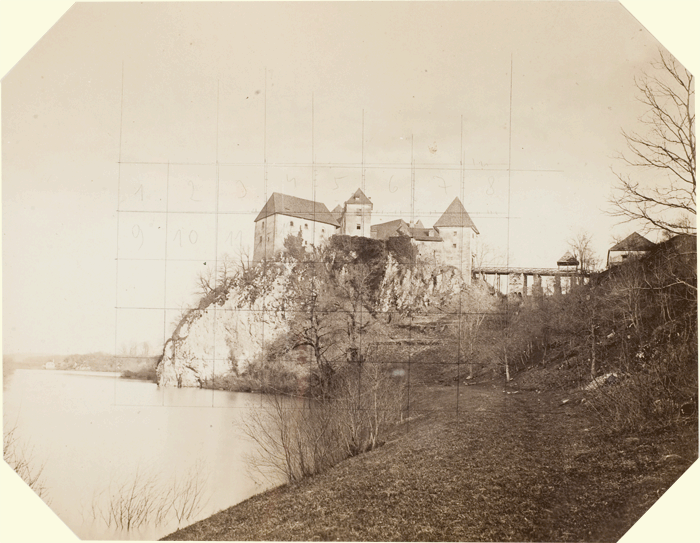 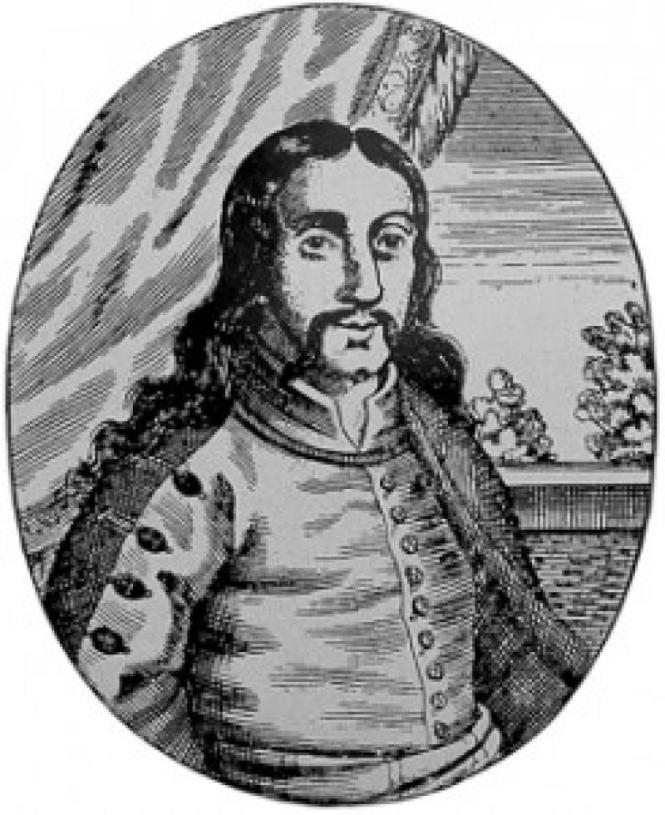 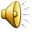 i Ozalj danas…
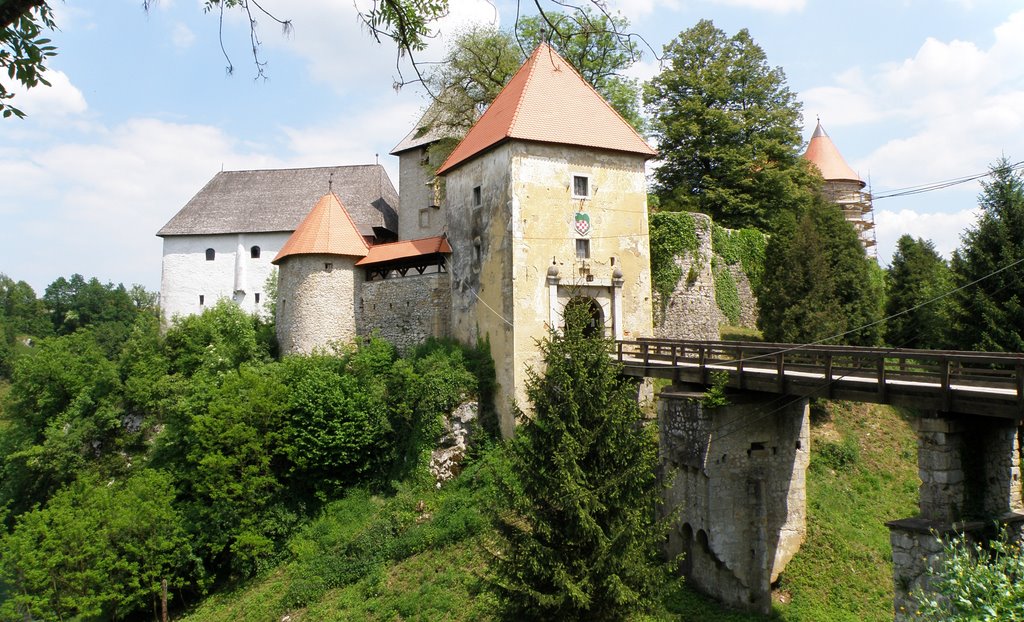 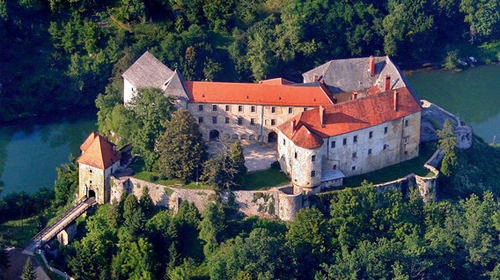 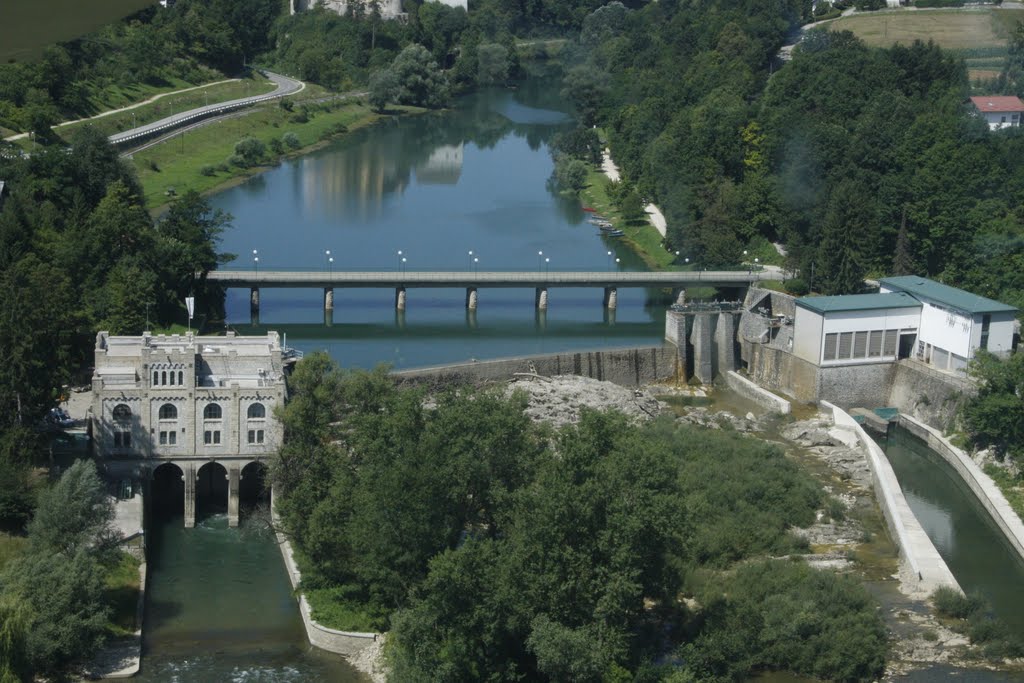 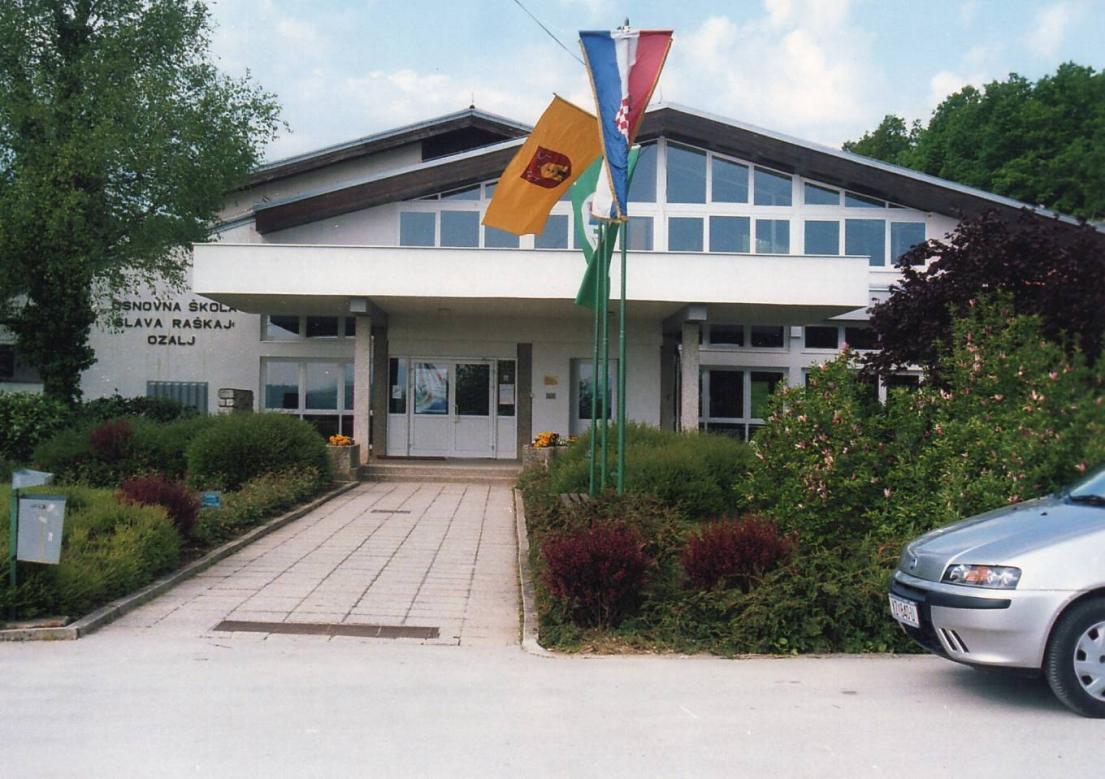 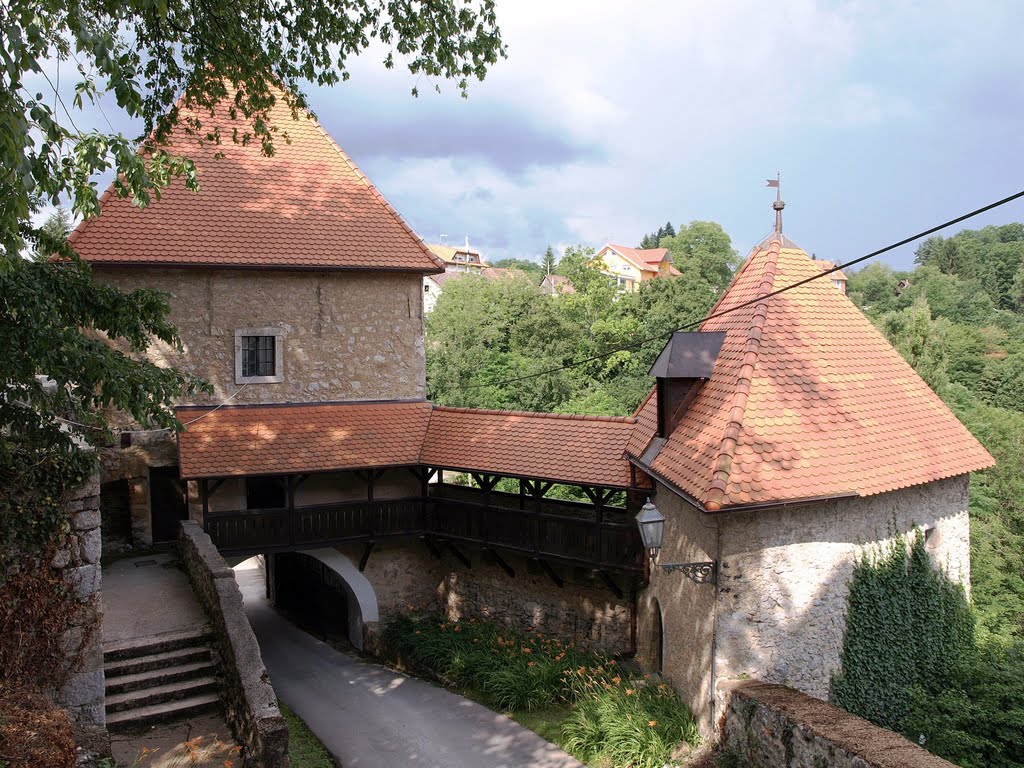 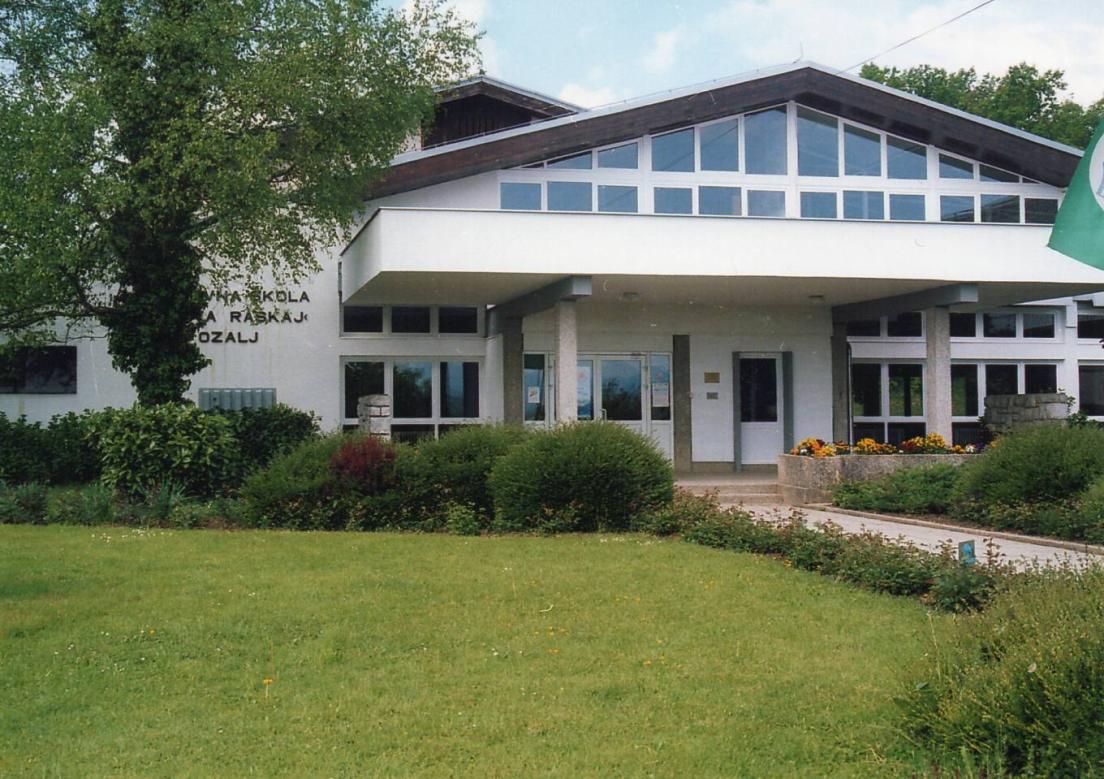 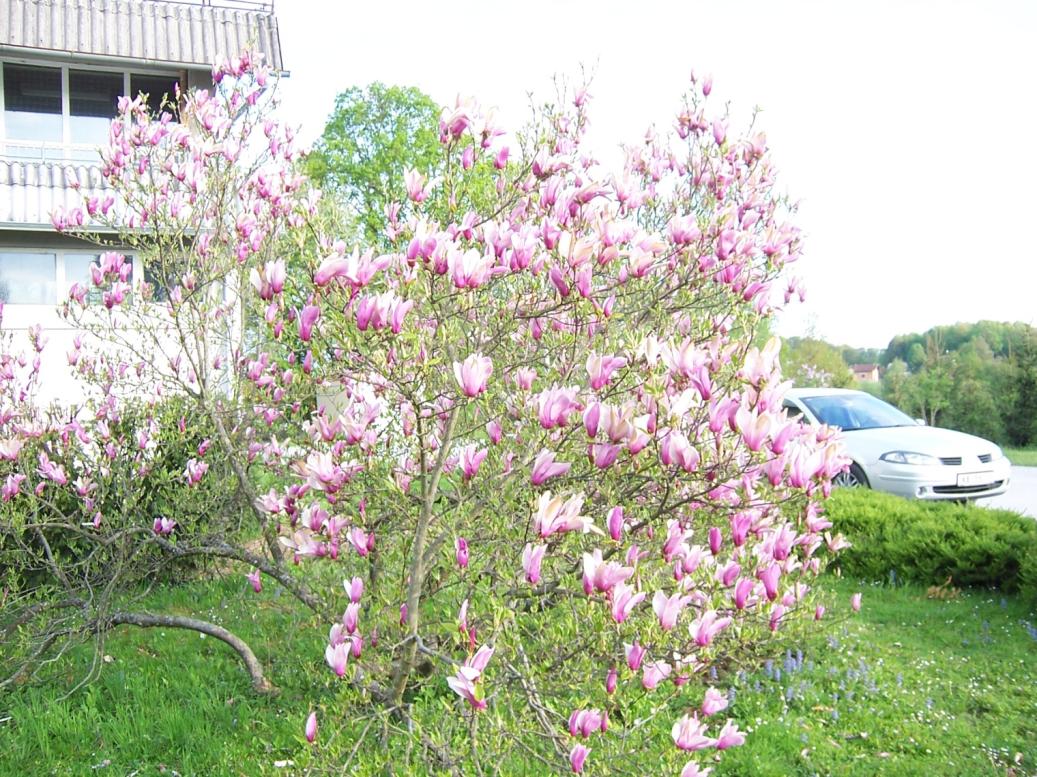 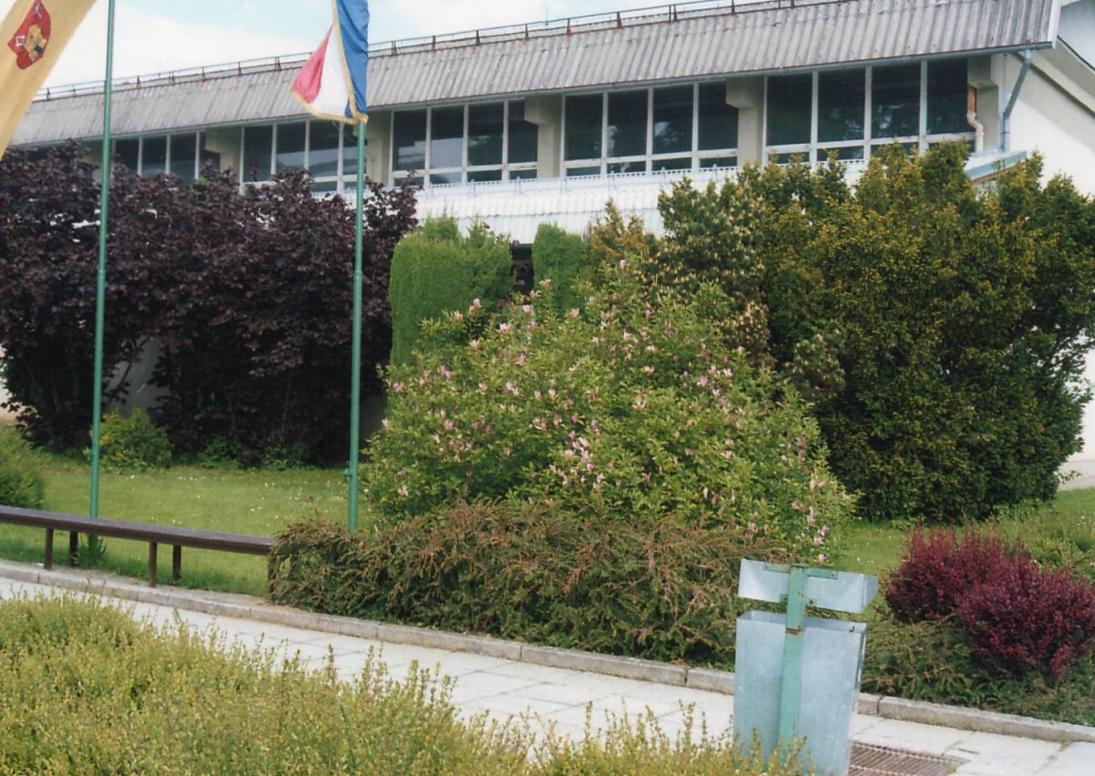 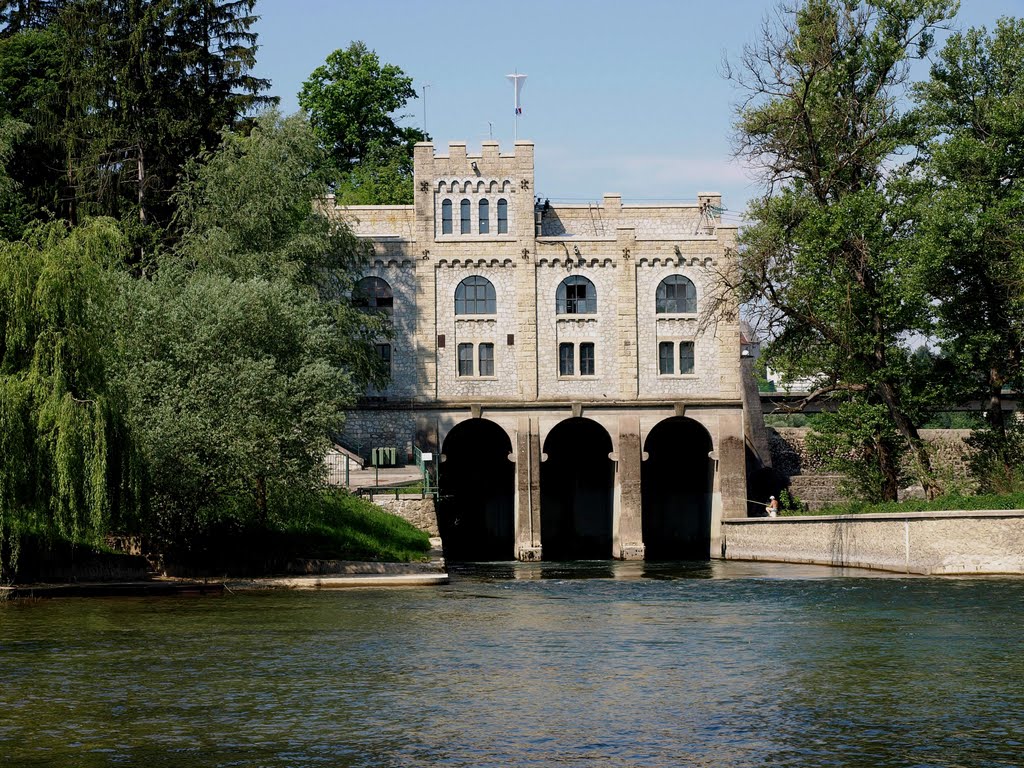 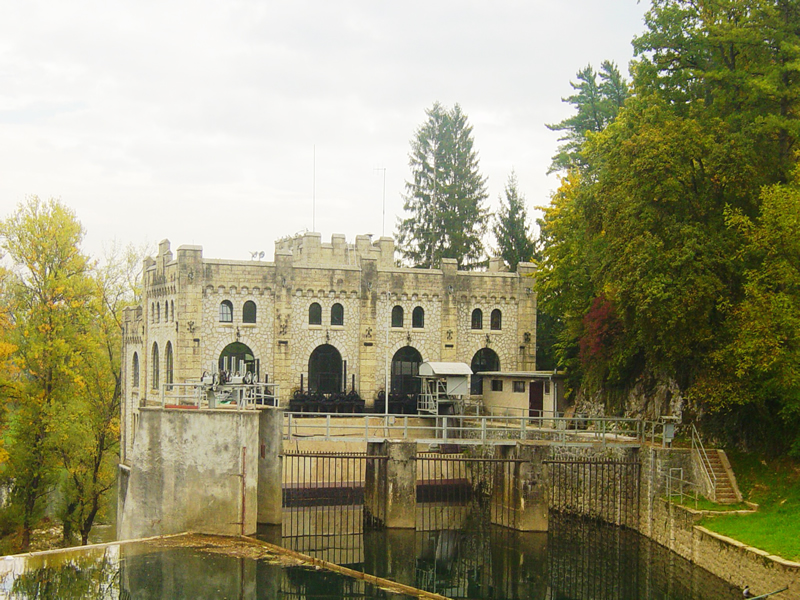 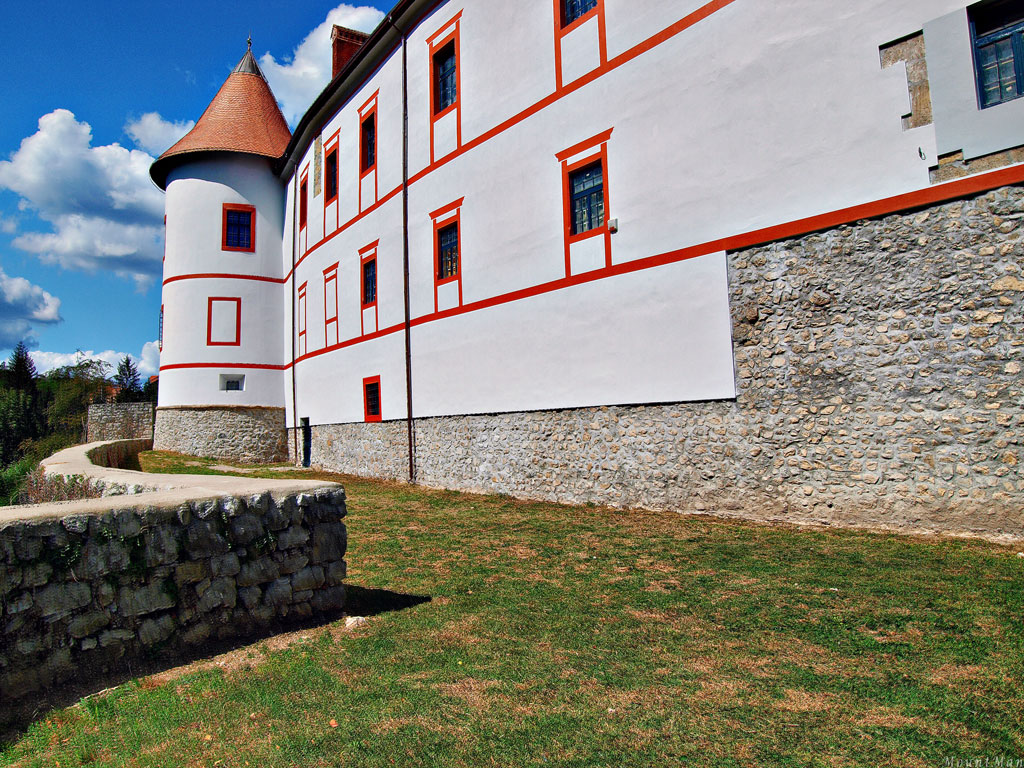 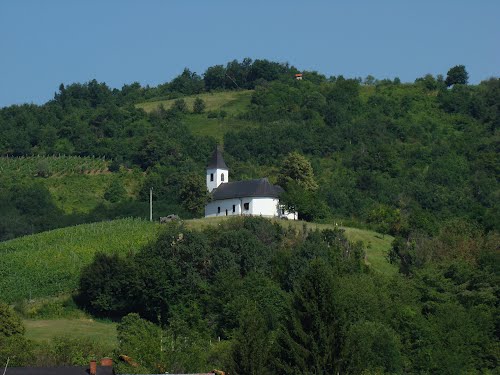 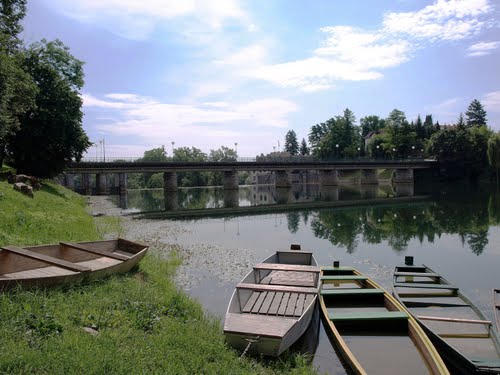 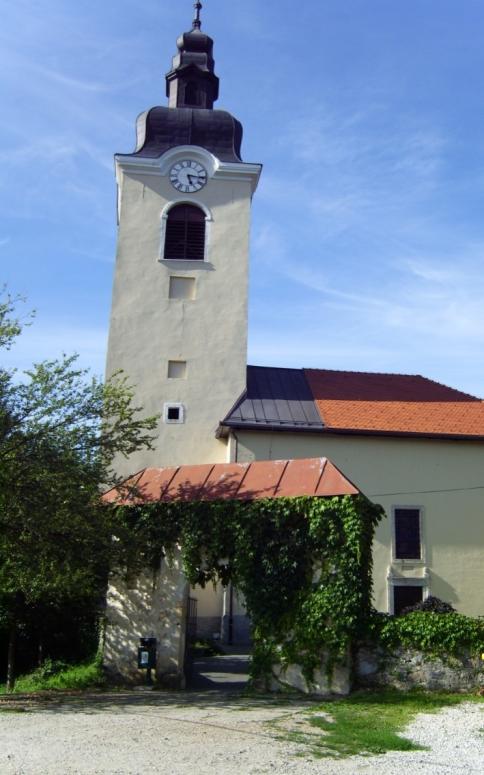 Ali nije baš sve kako se čini na prvi pogled
Eko patrola
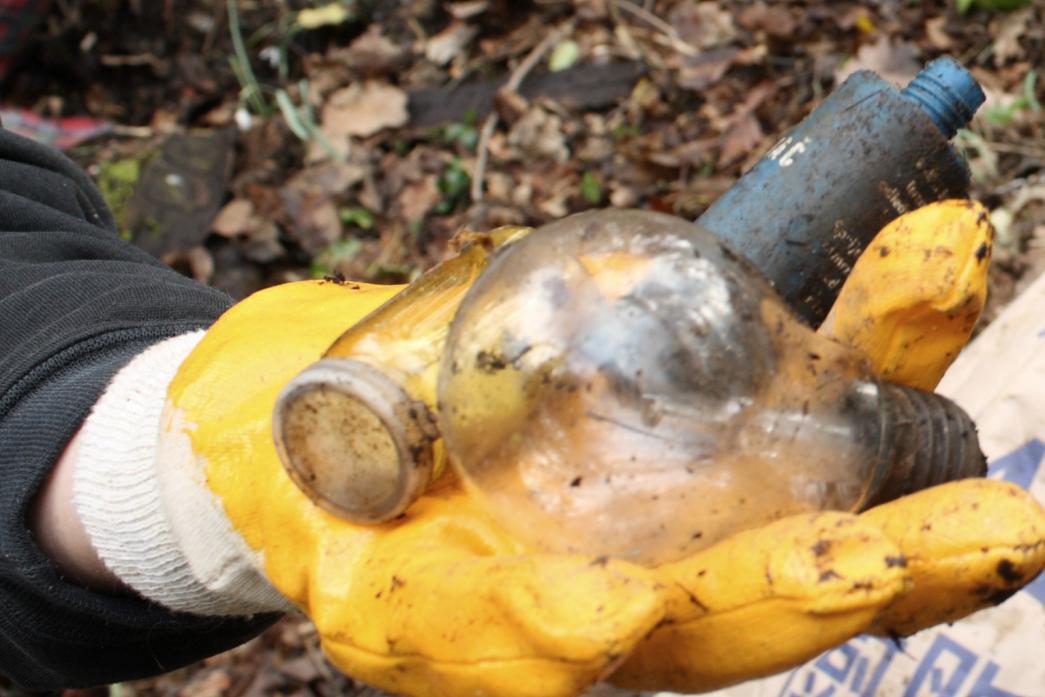 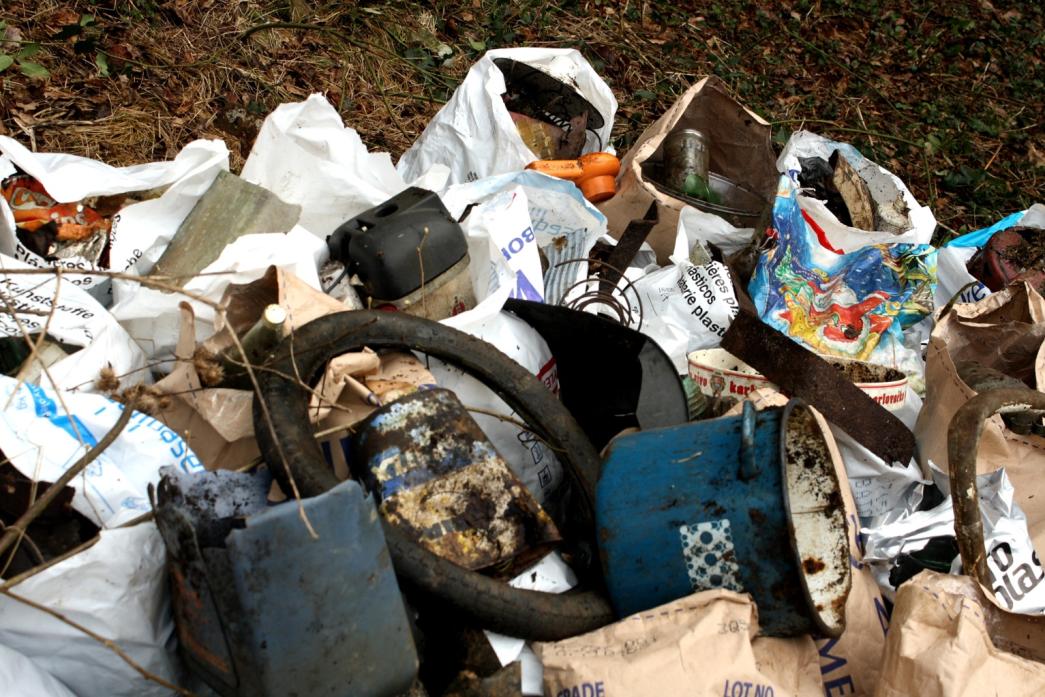 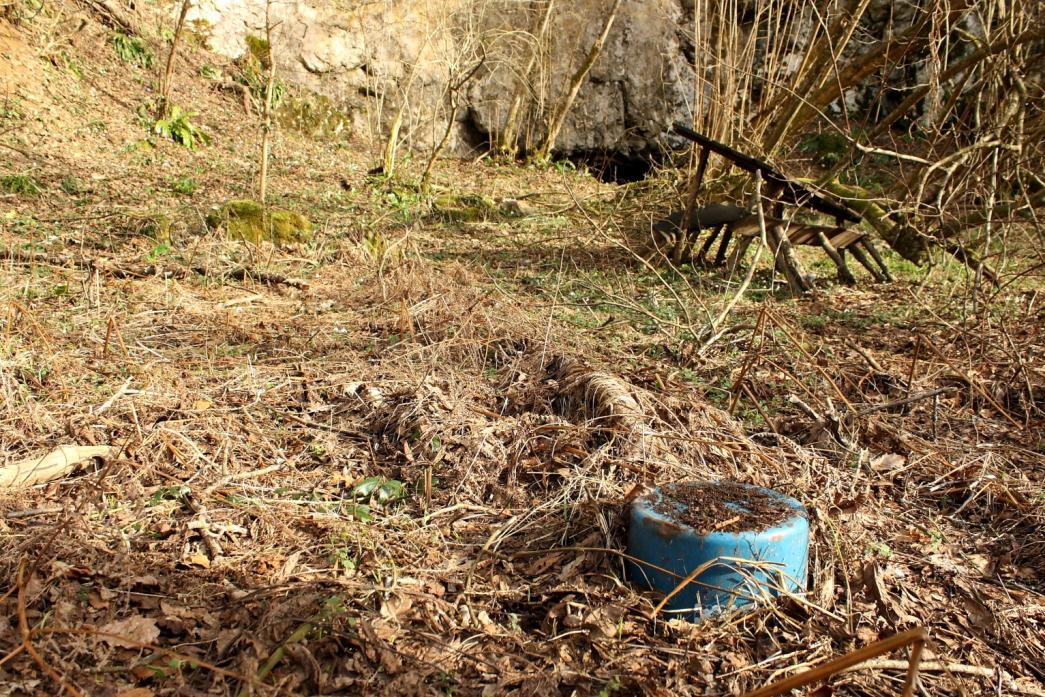 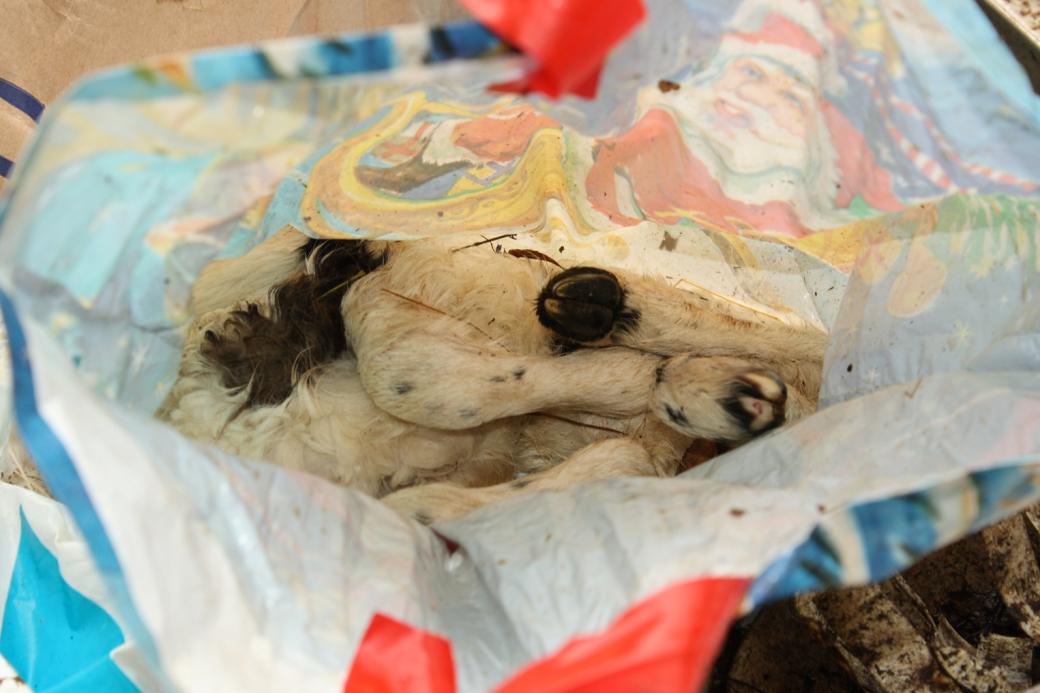 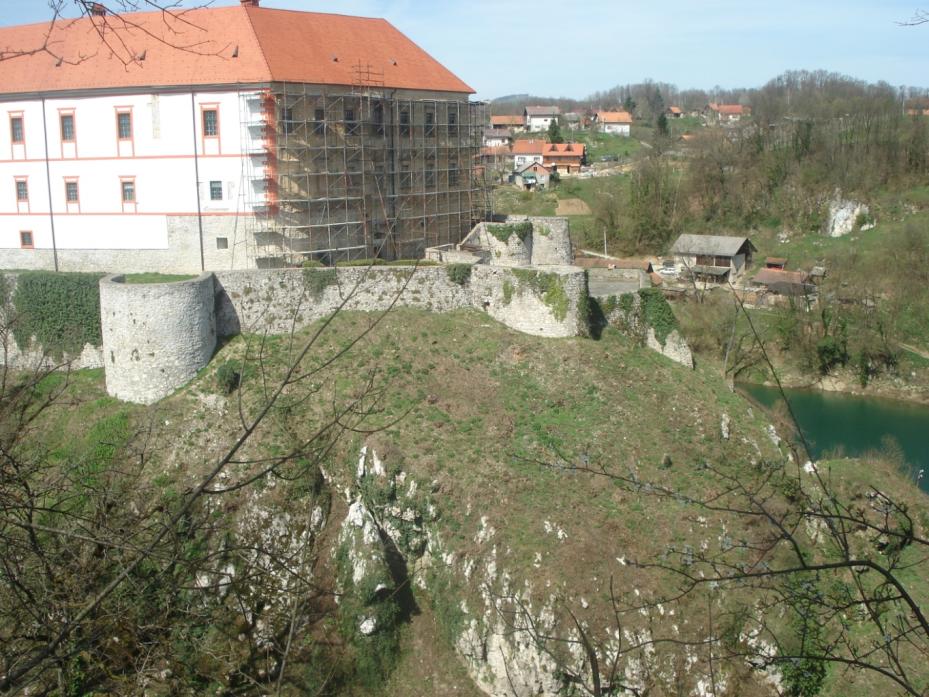 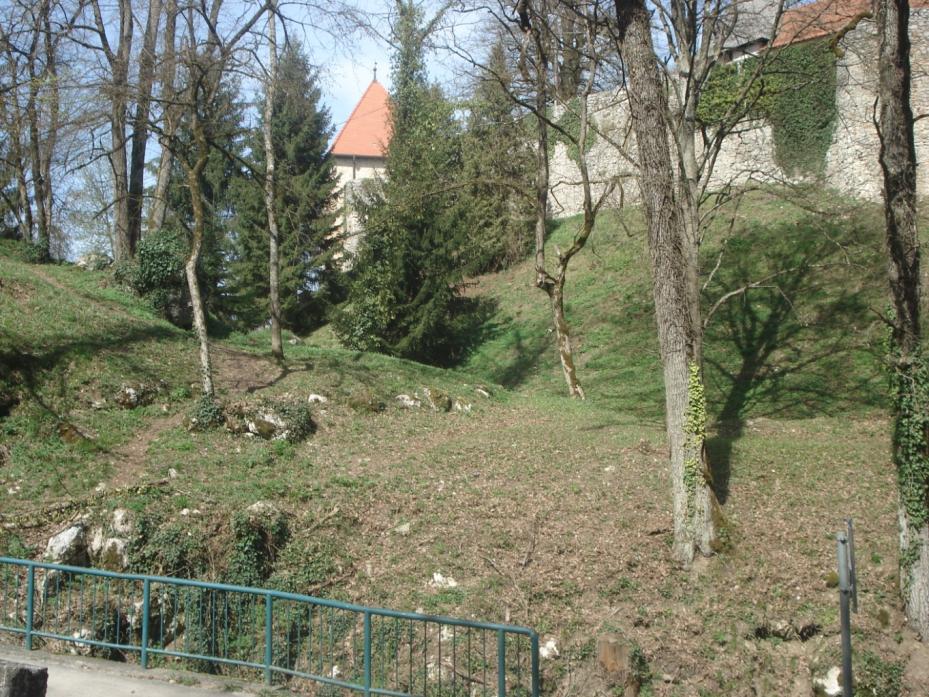 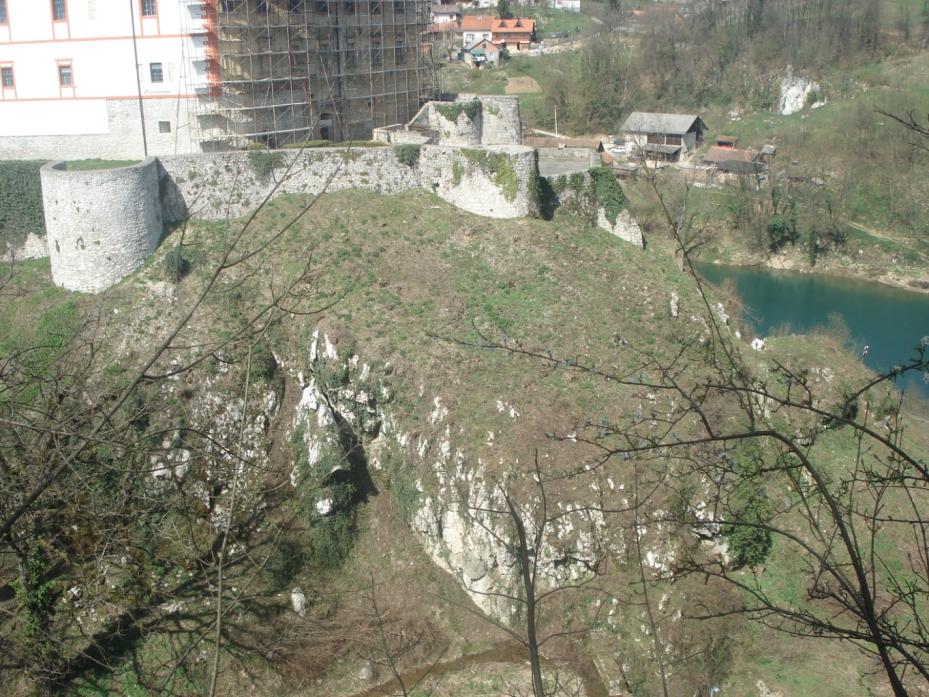 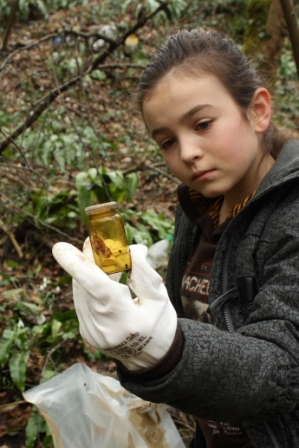 upozorava
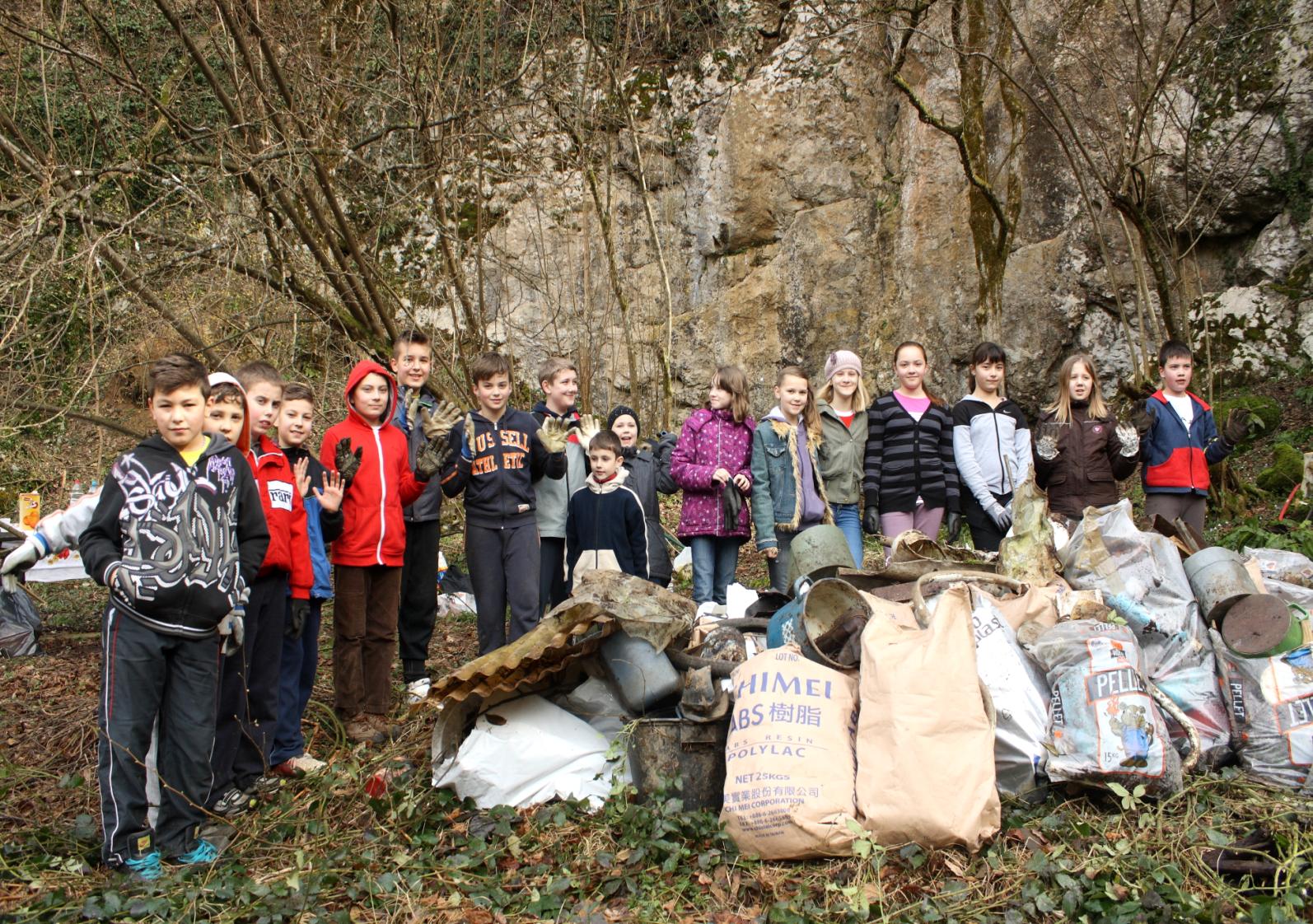 Učenici  5.b u akciji
tako to radi 5.b …
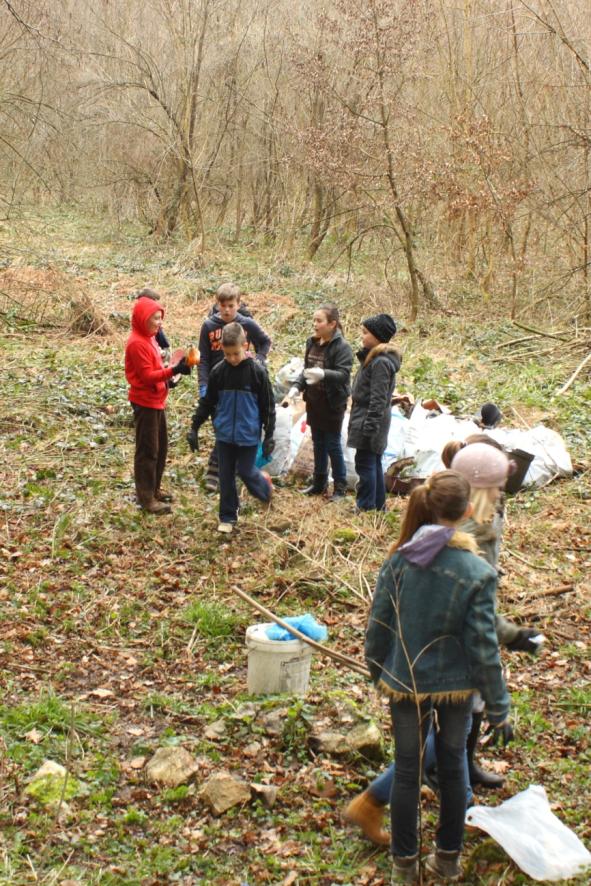 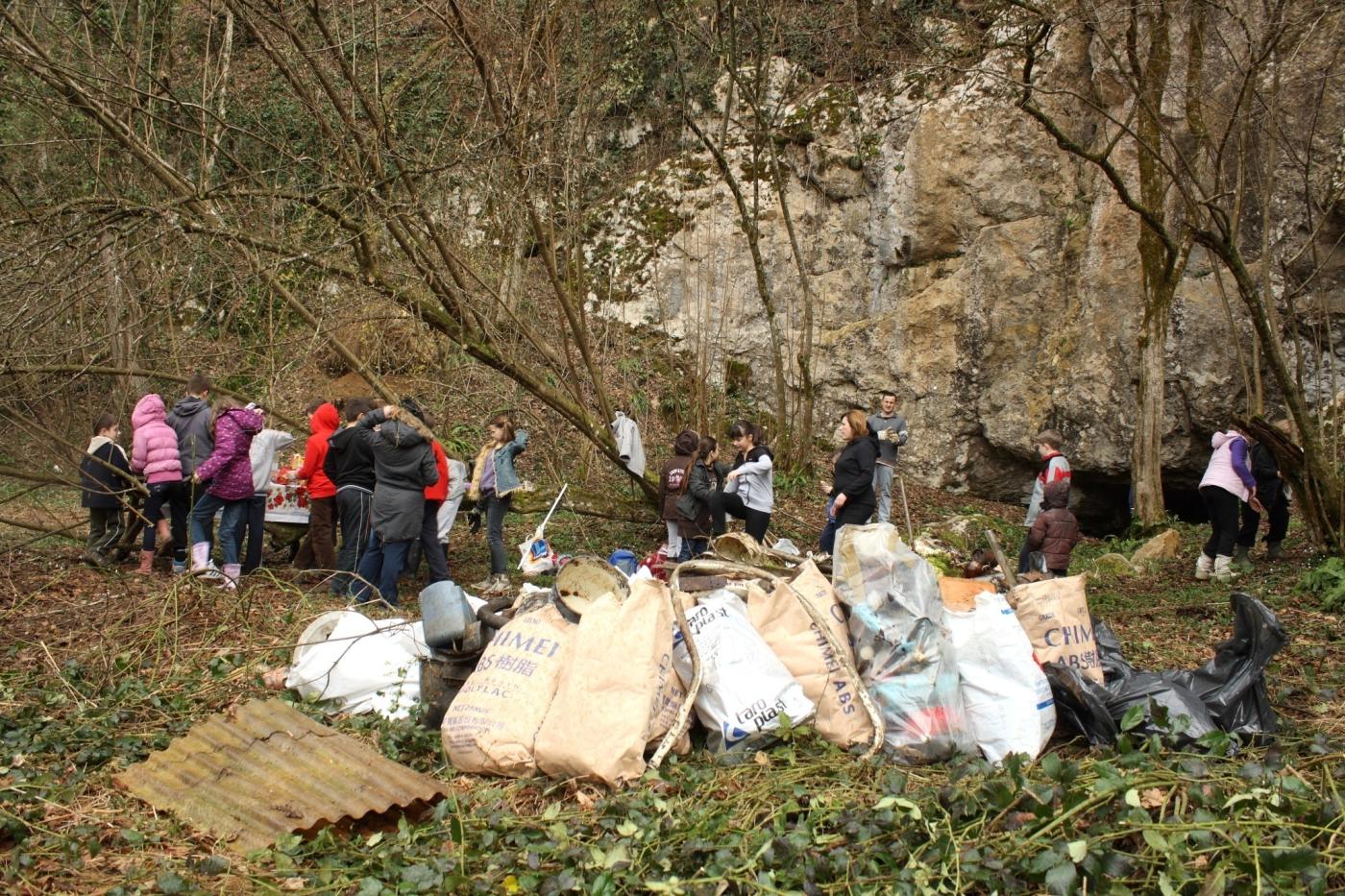 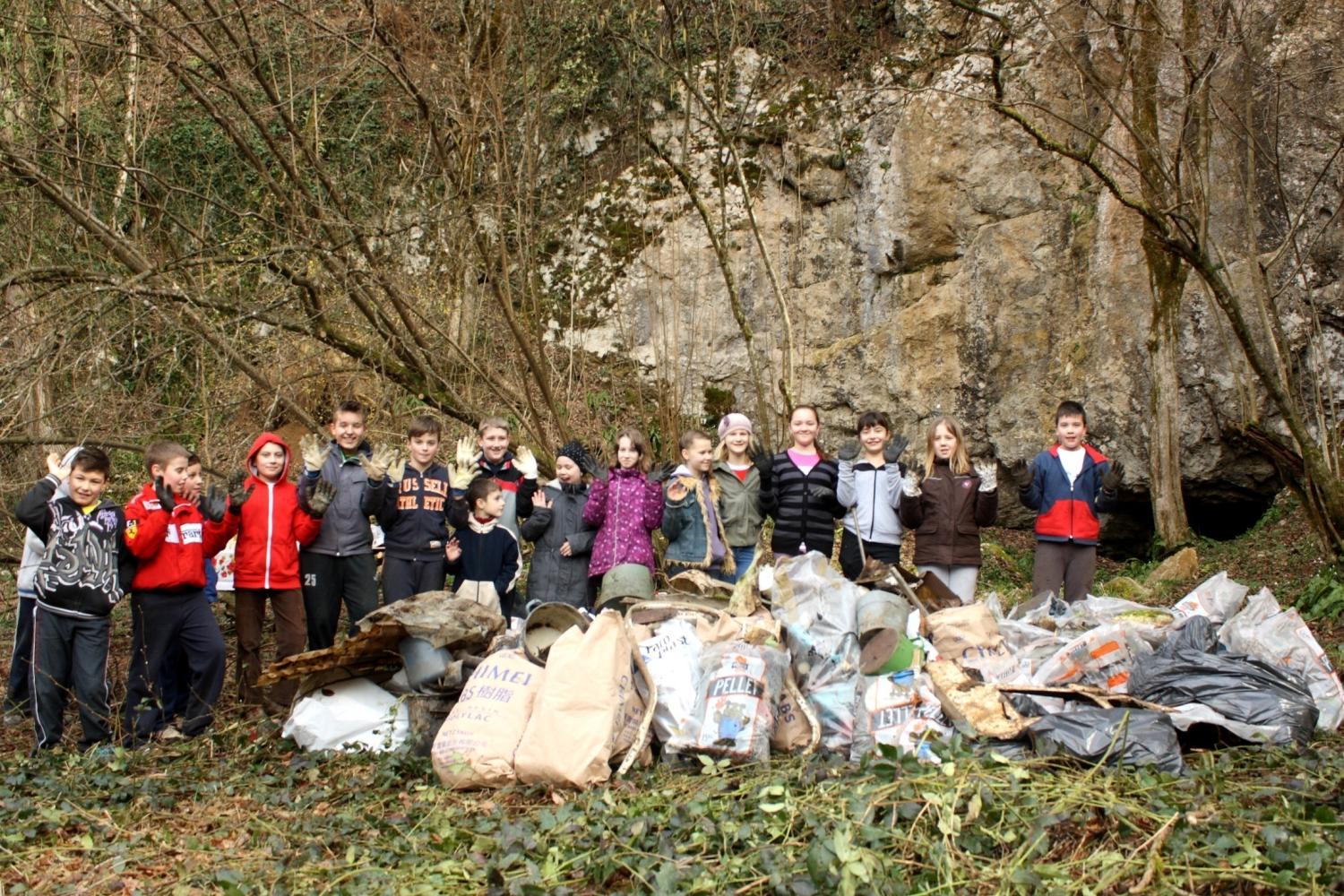 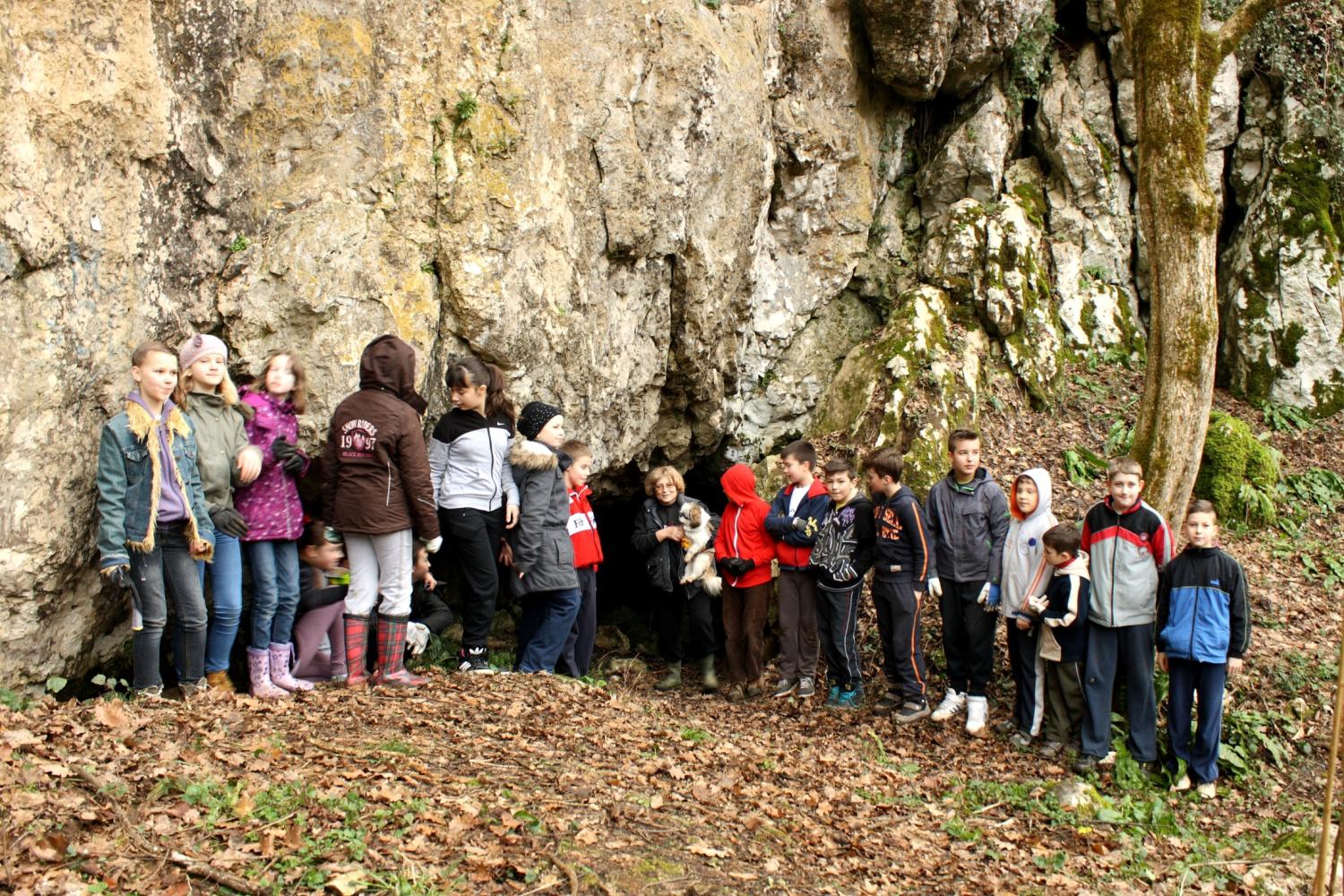 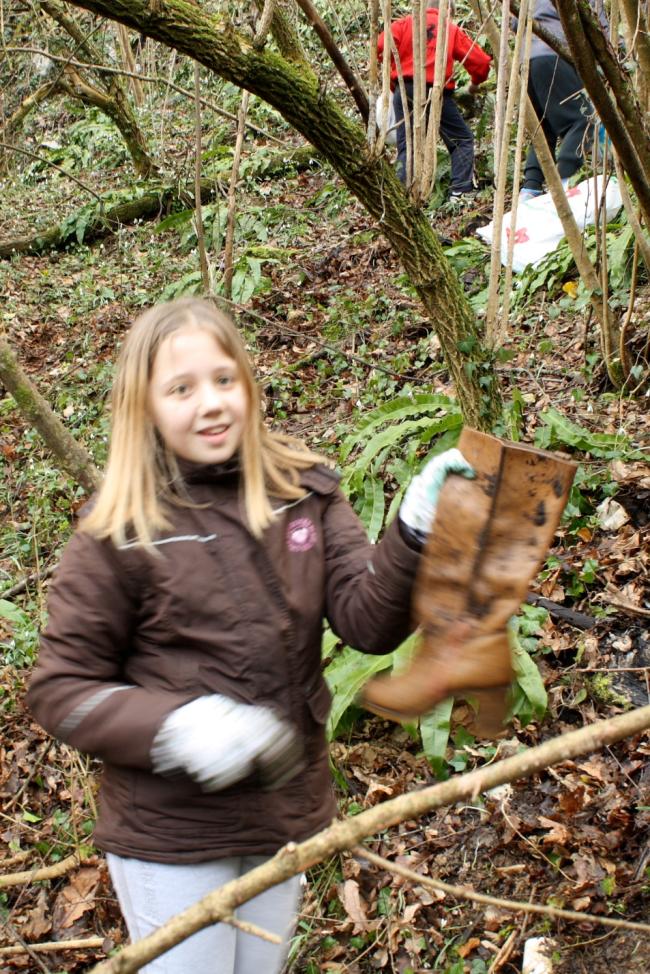 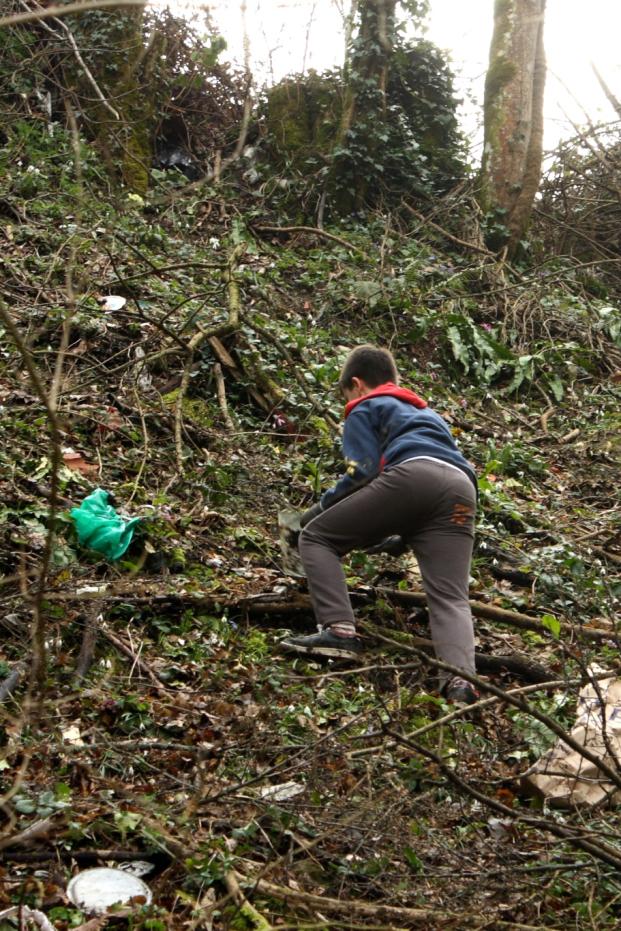 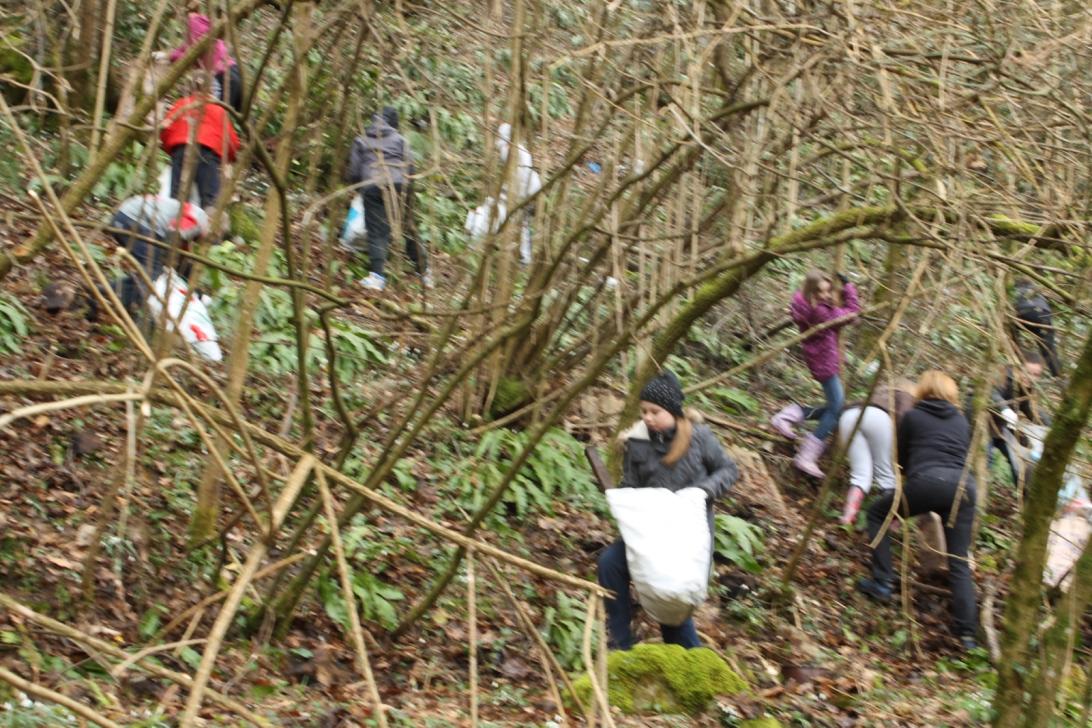 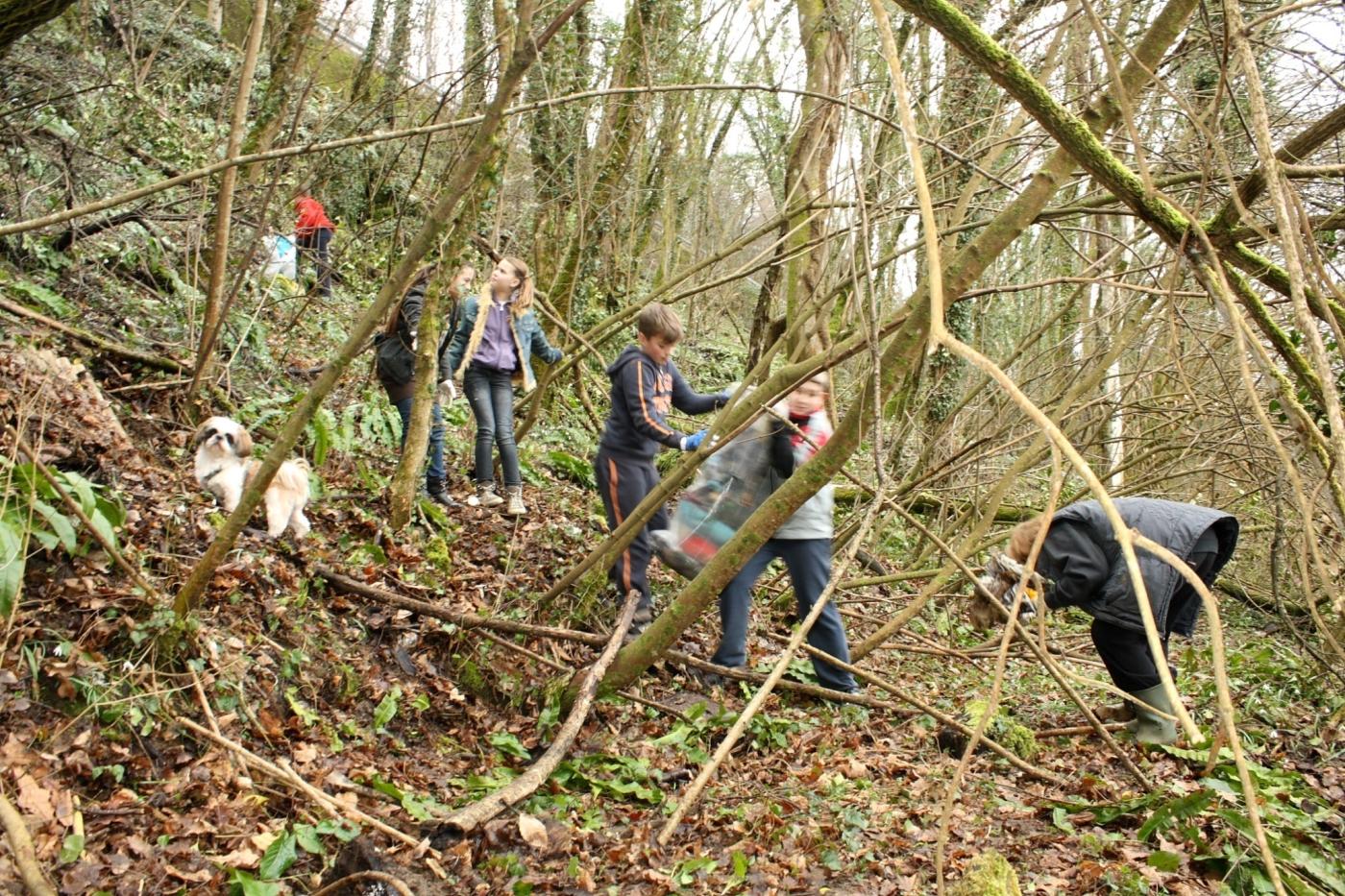 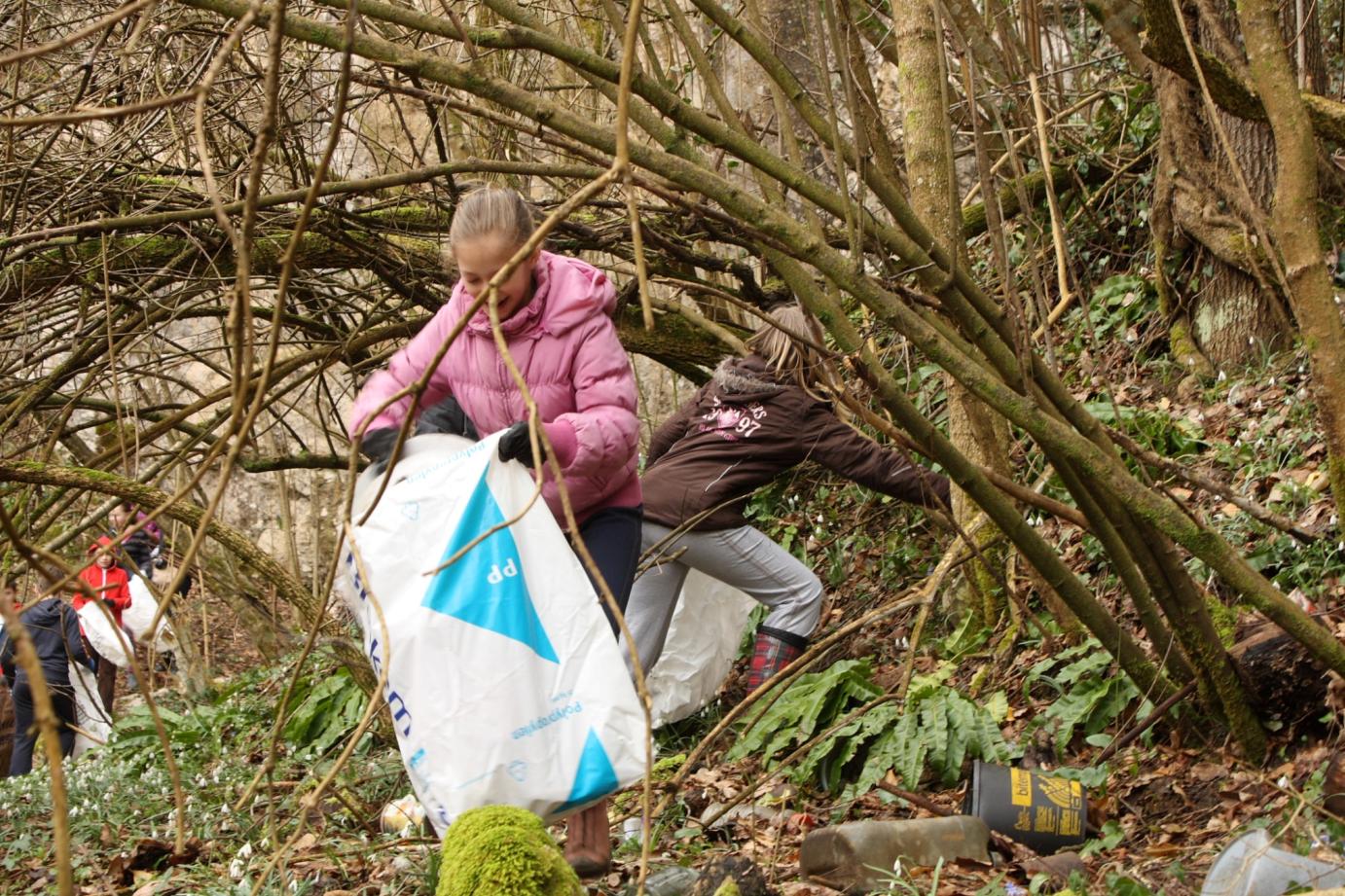 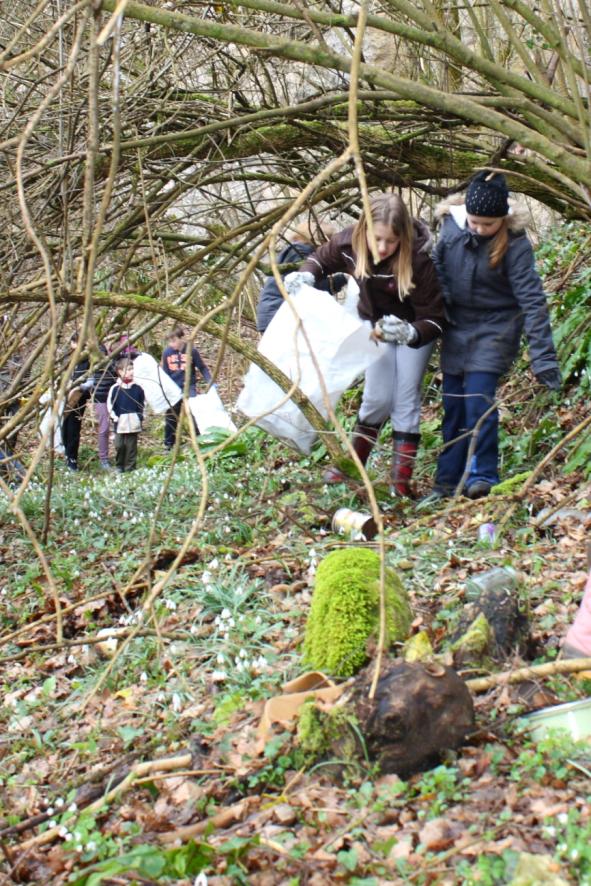 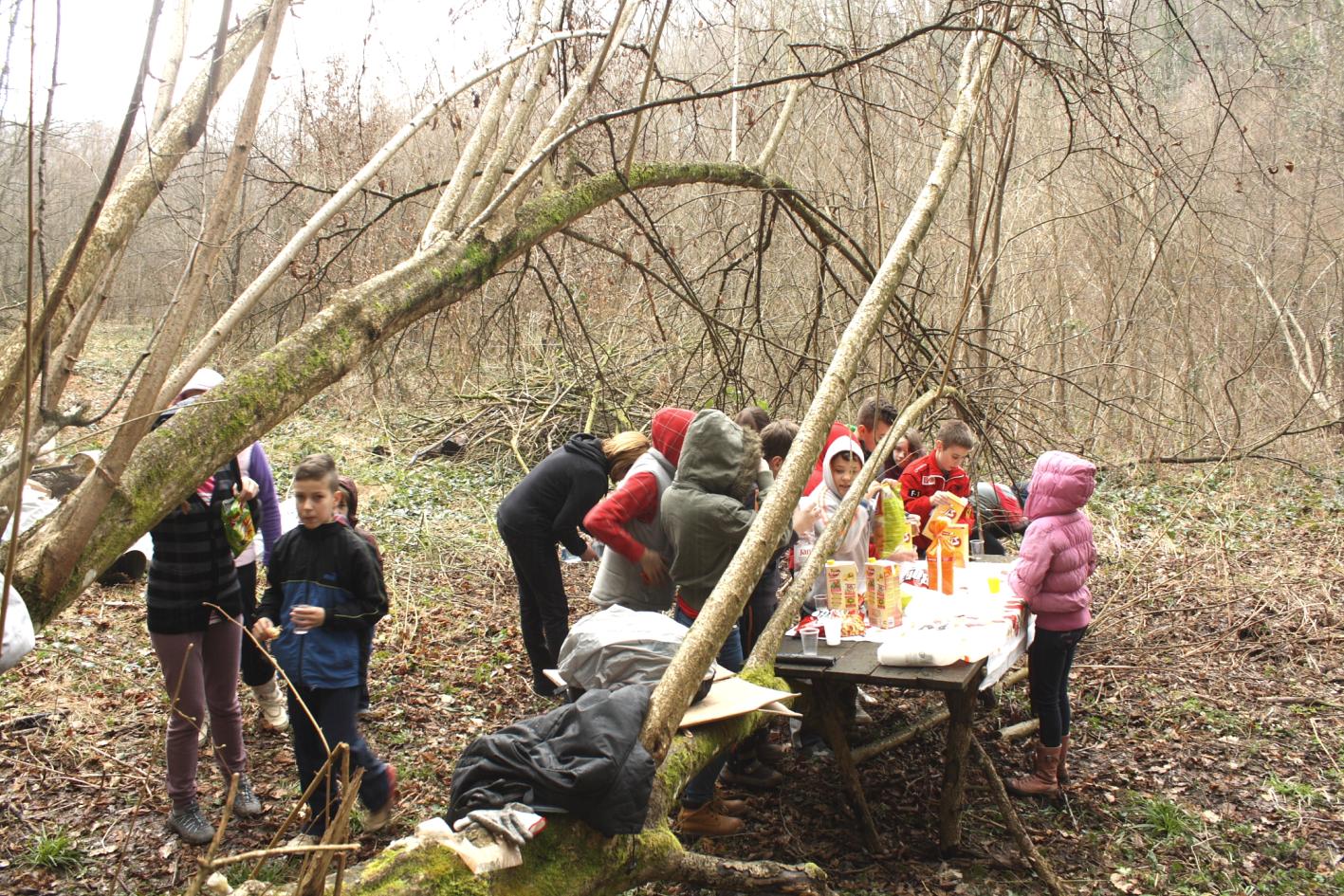 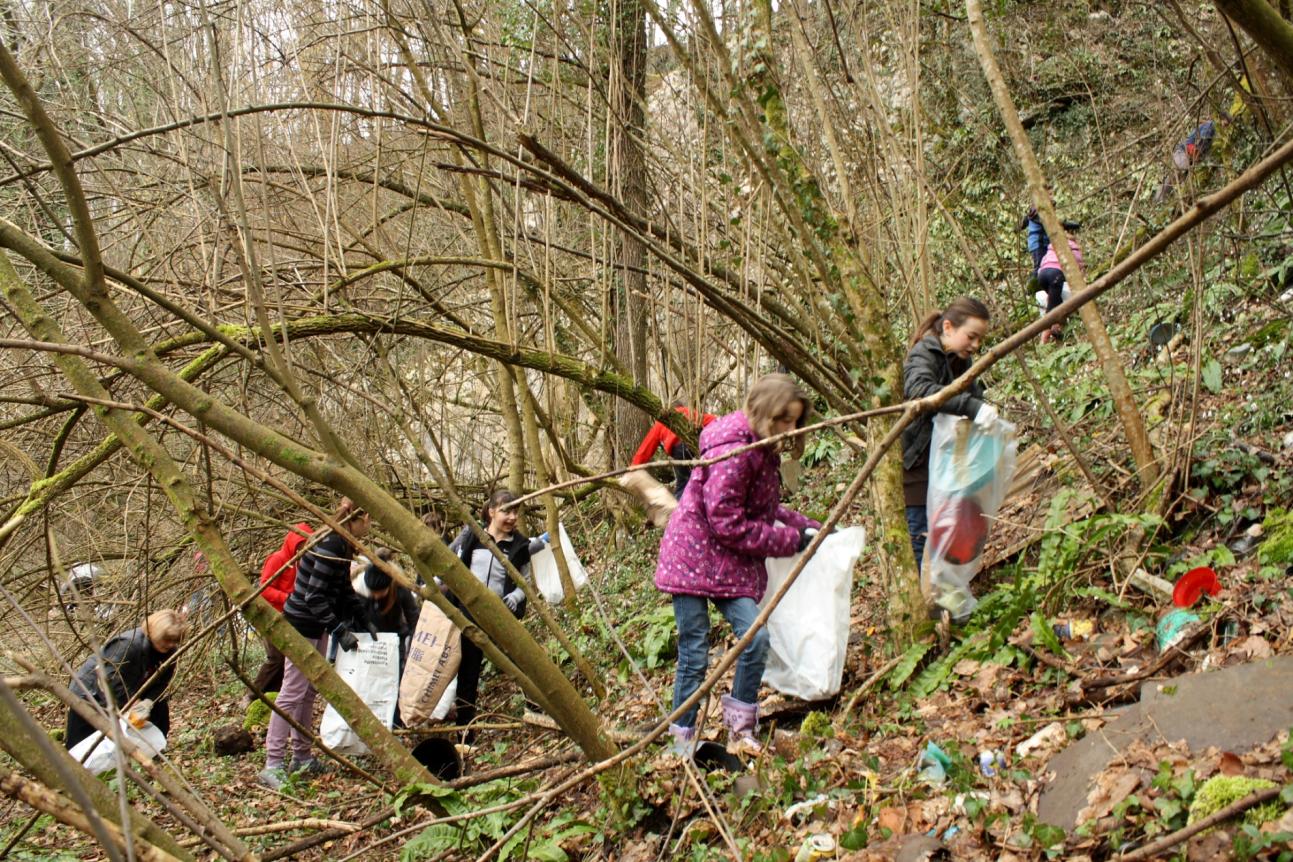 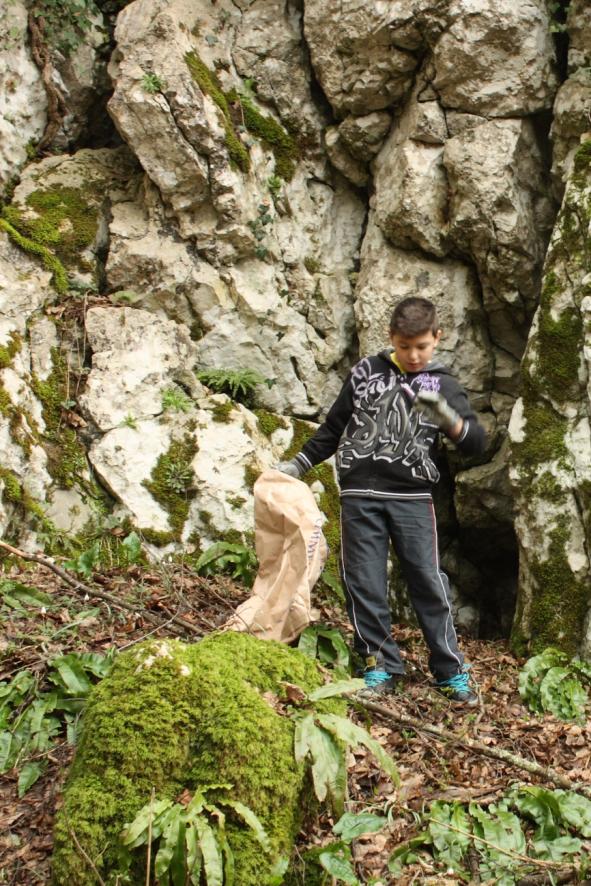 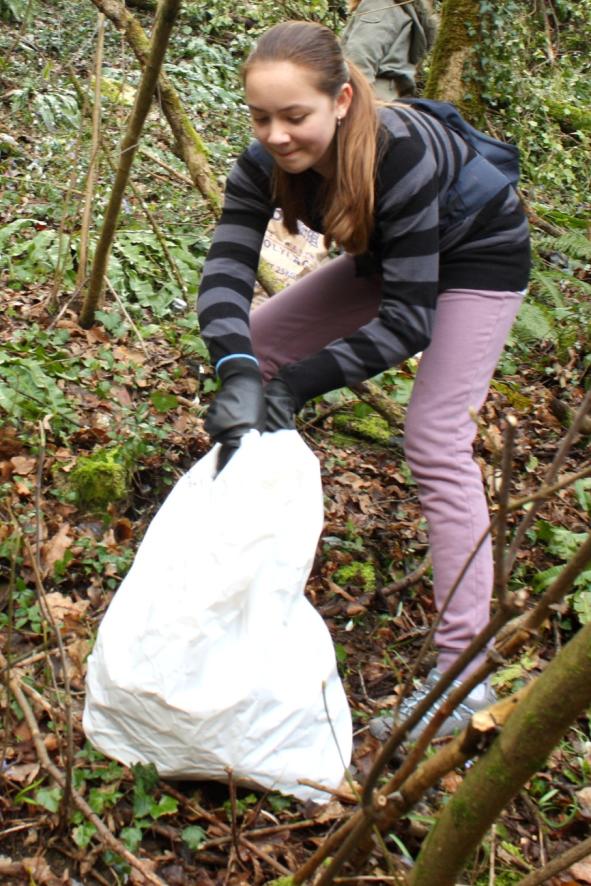 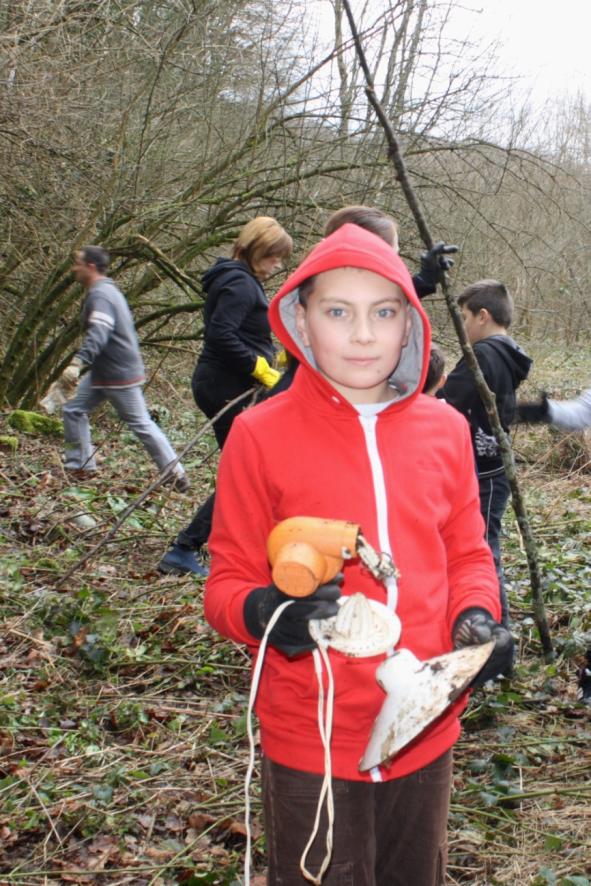 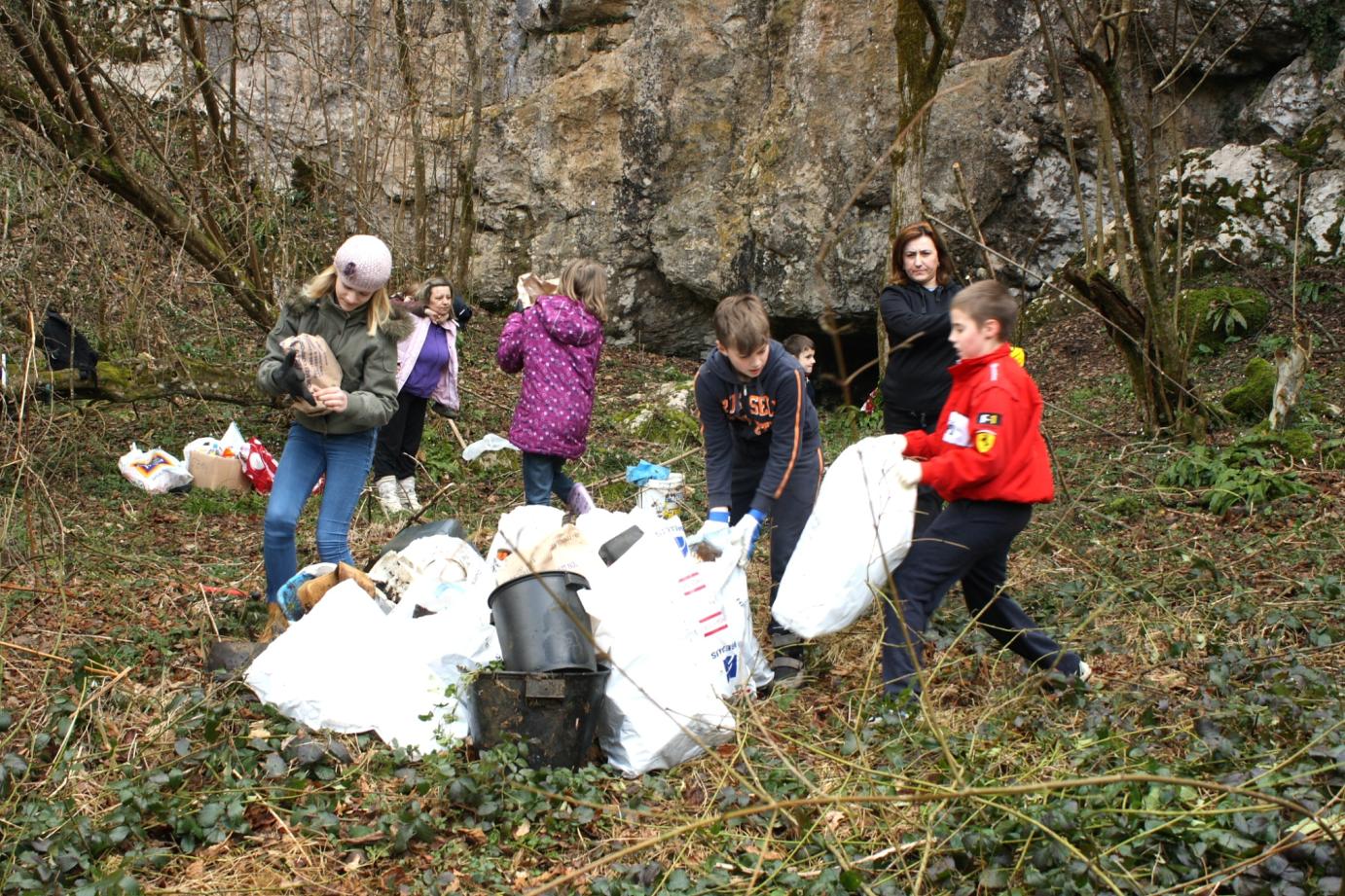 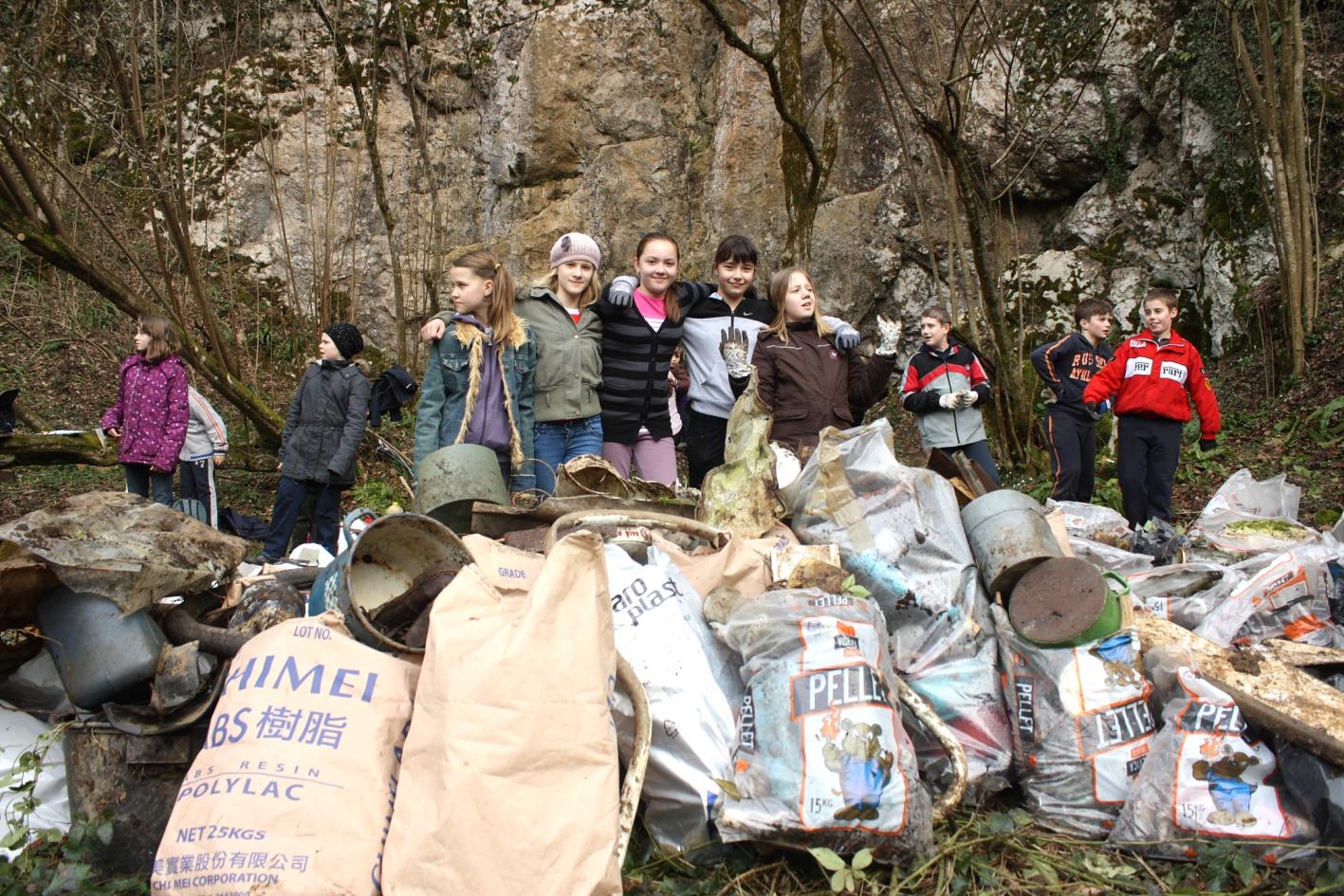 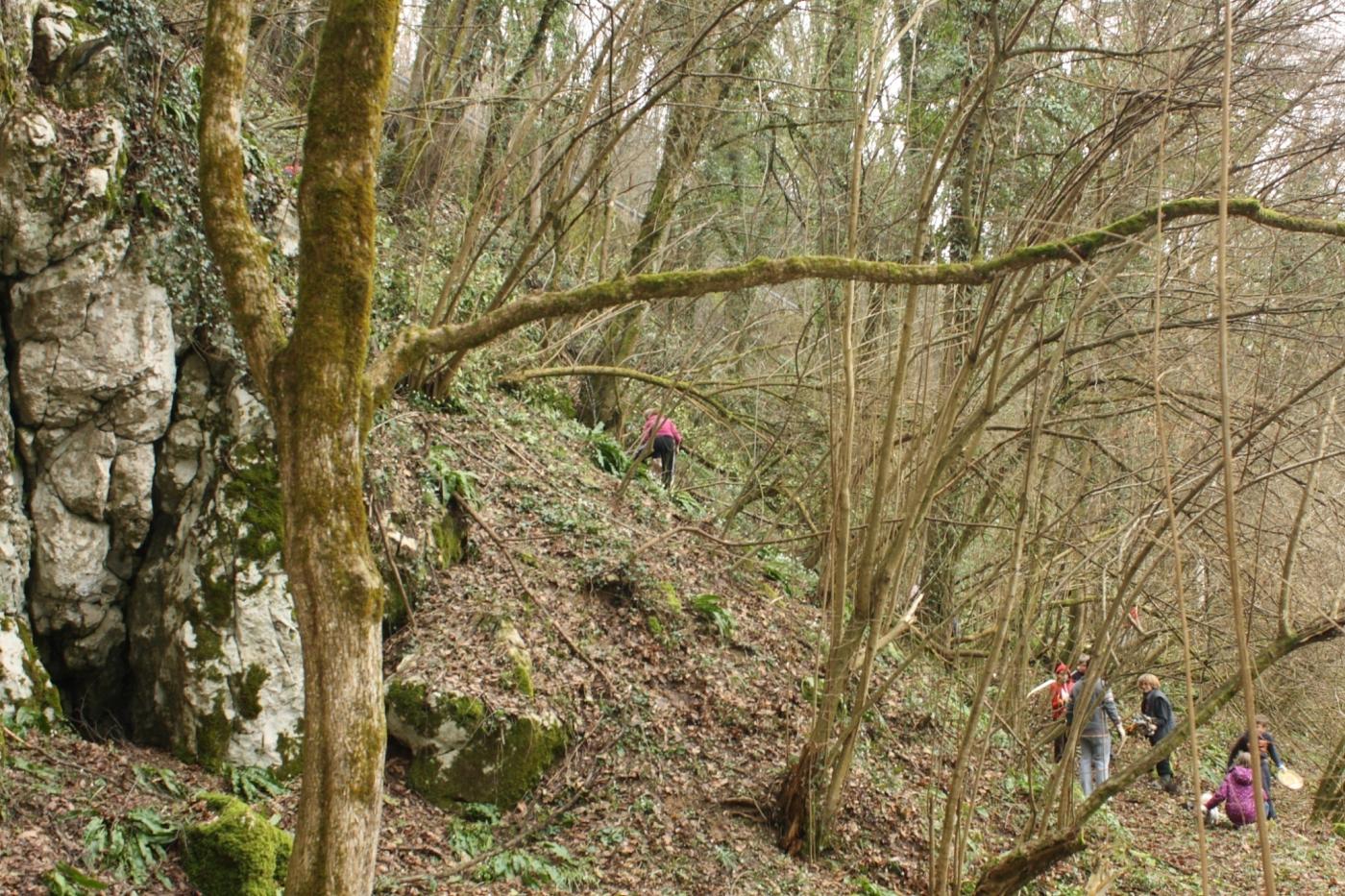 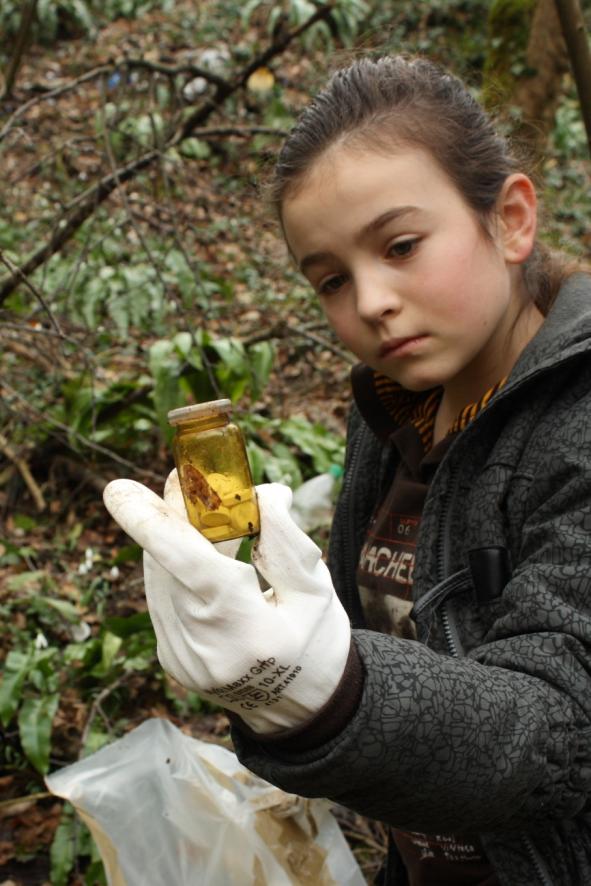 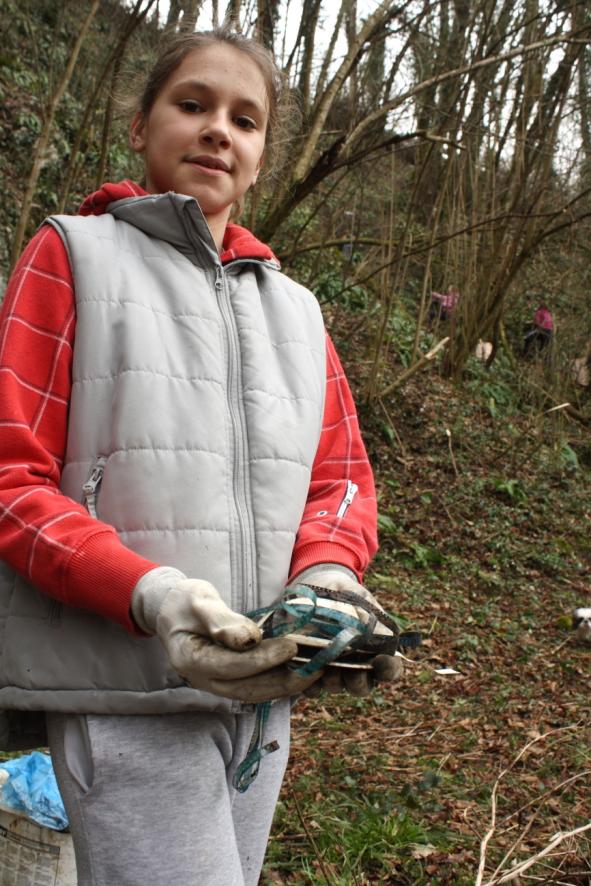 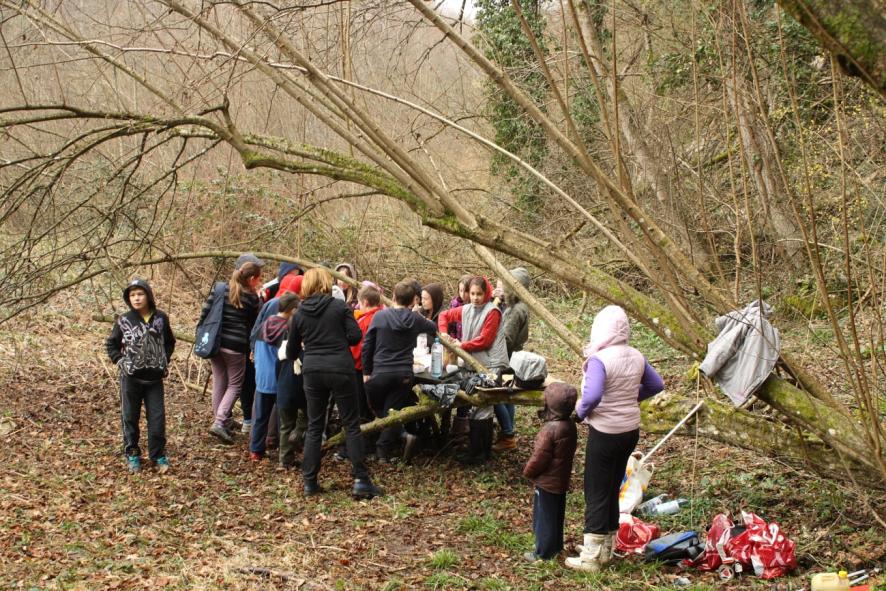 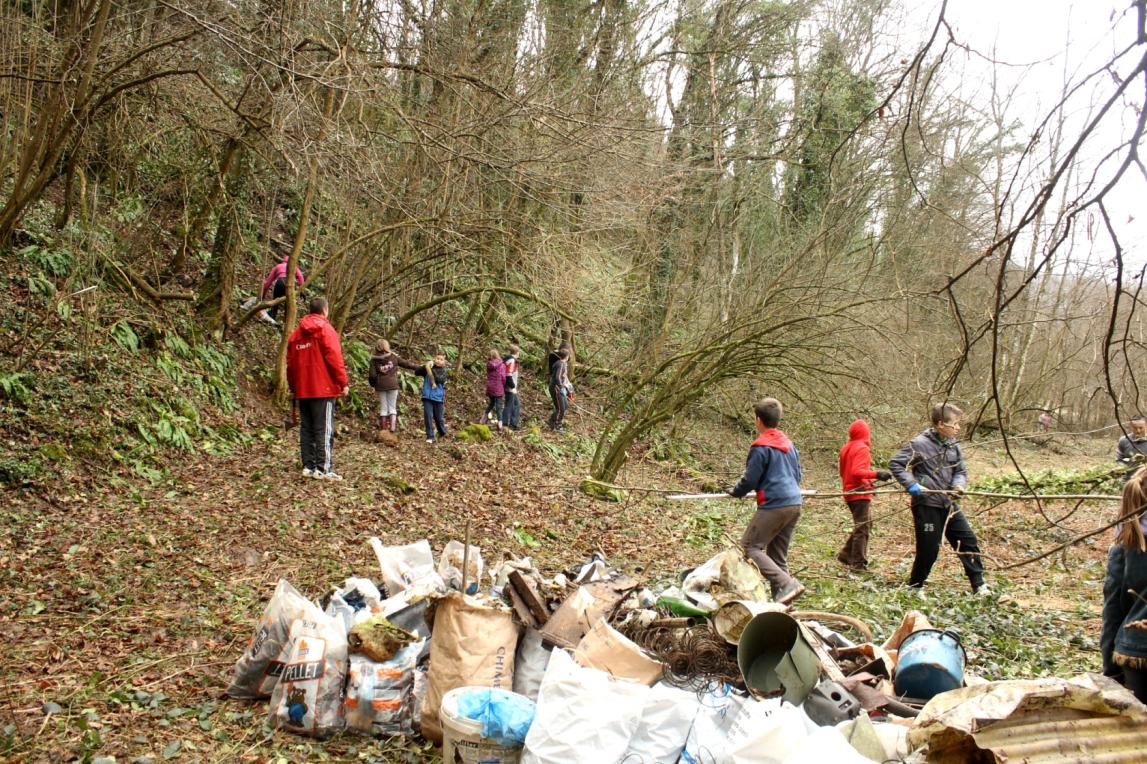 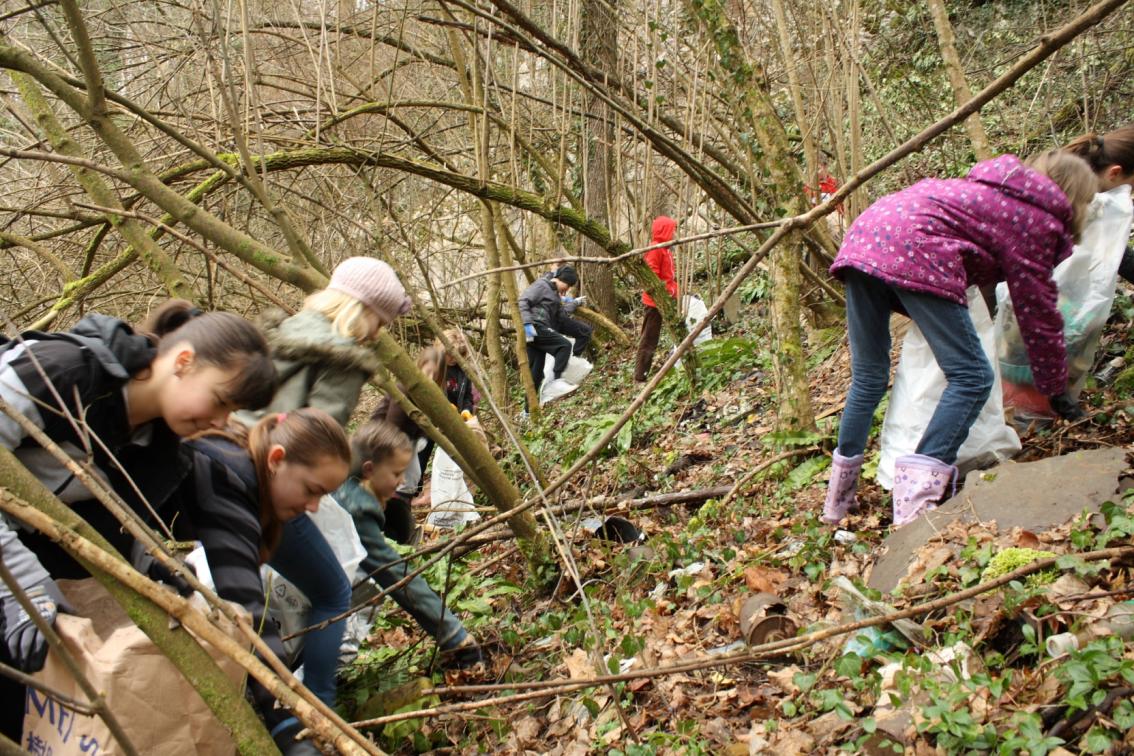 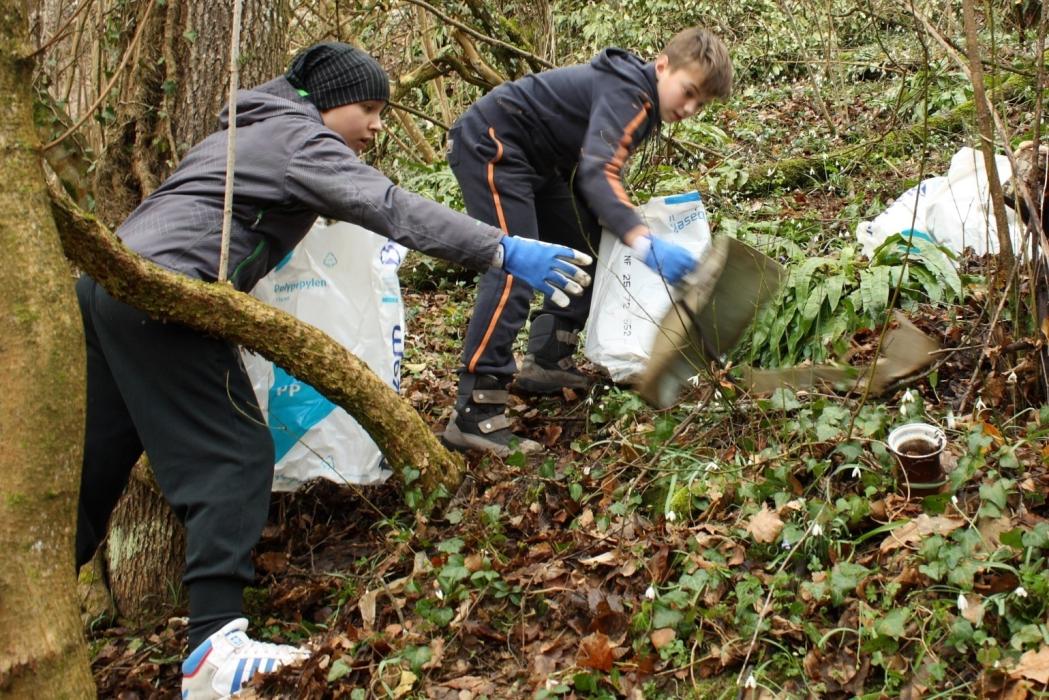 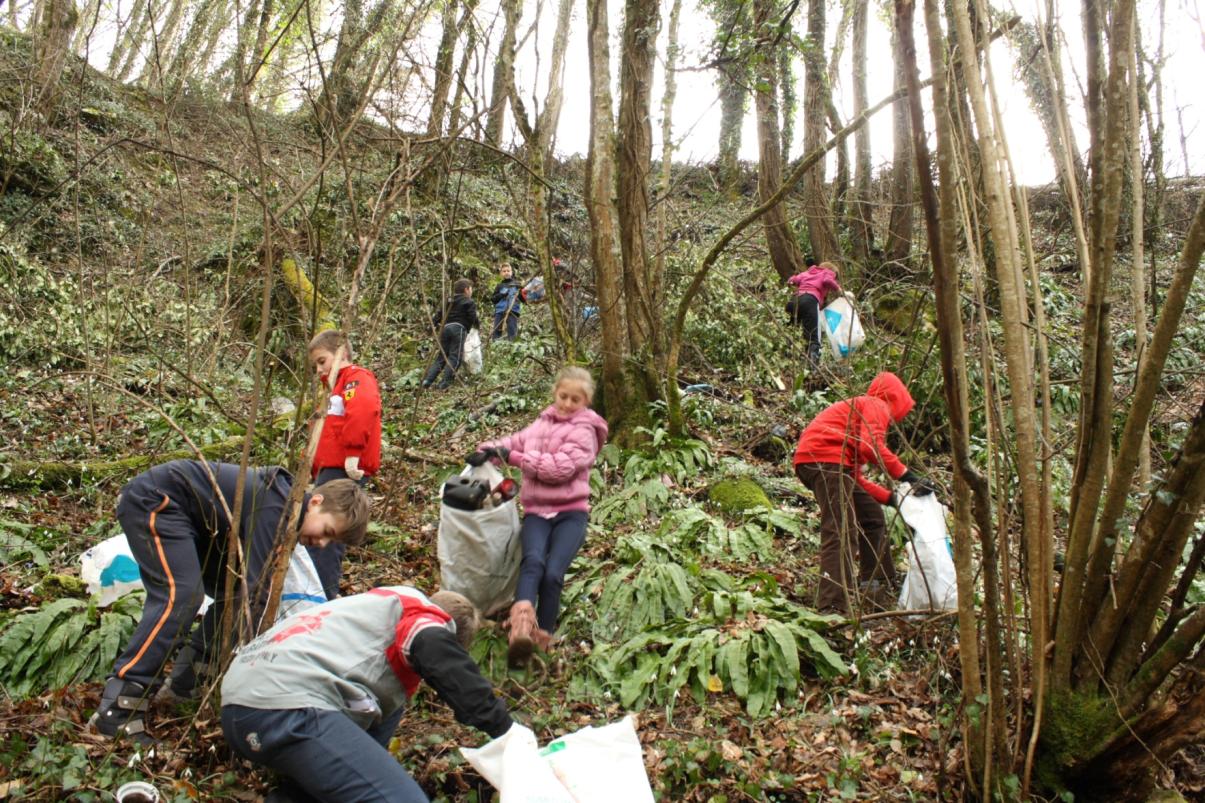 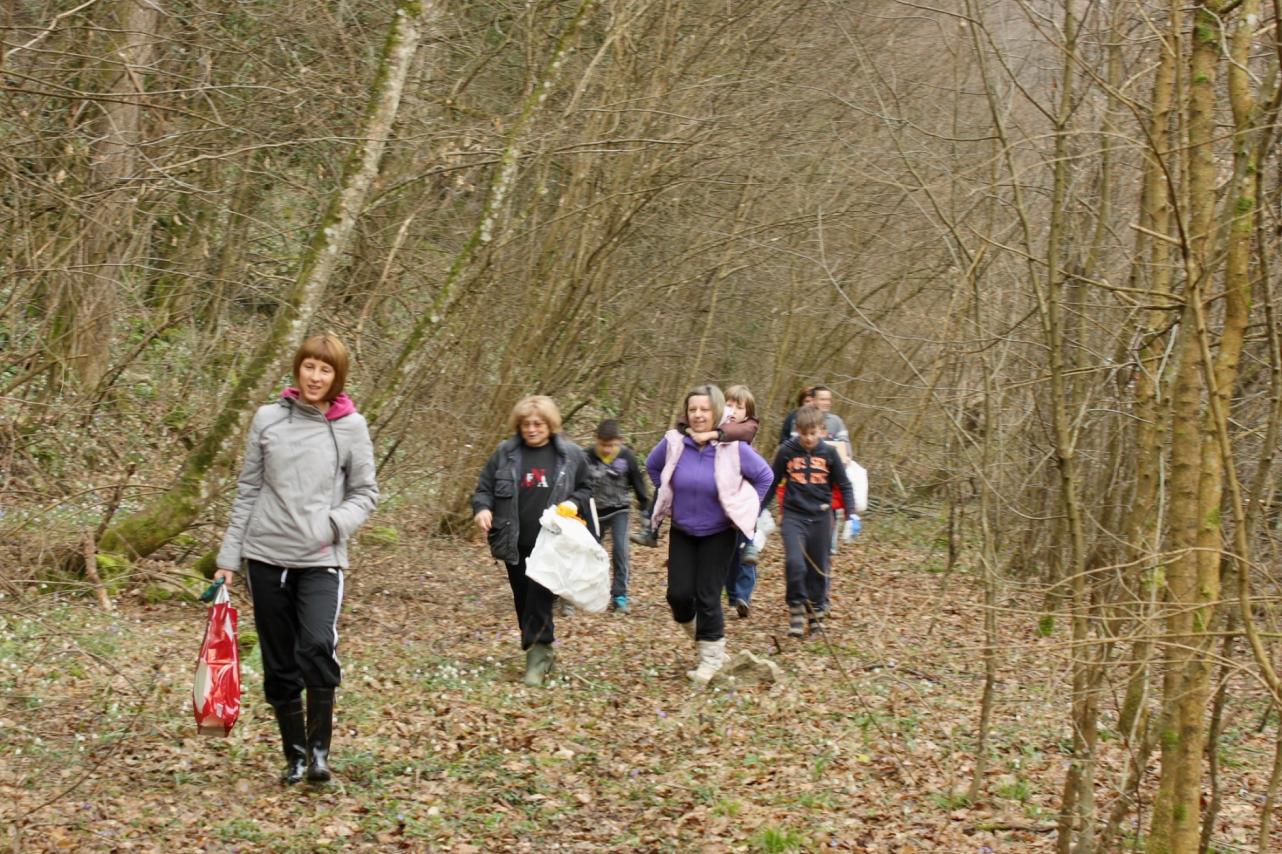 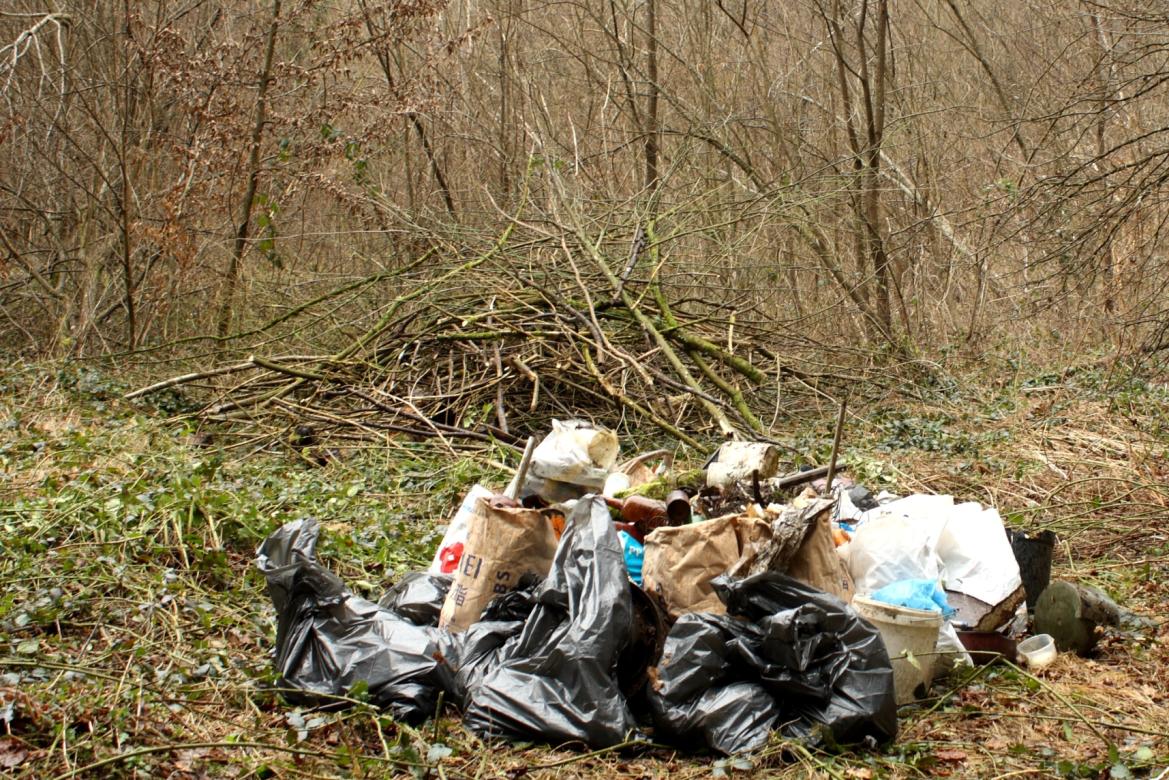 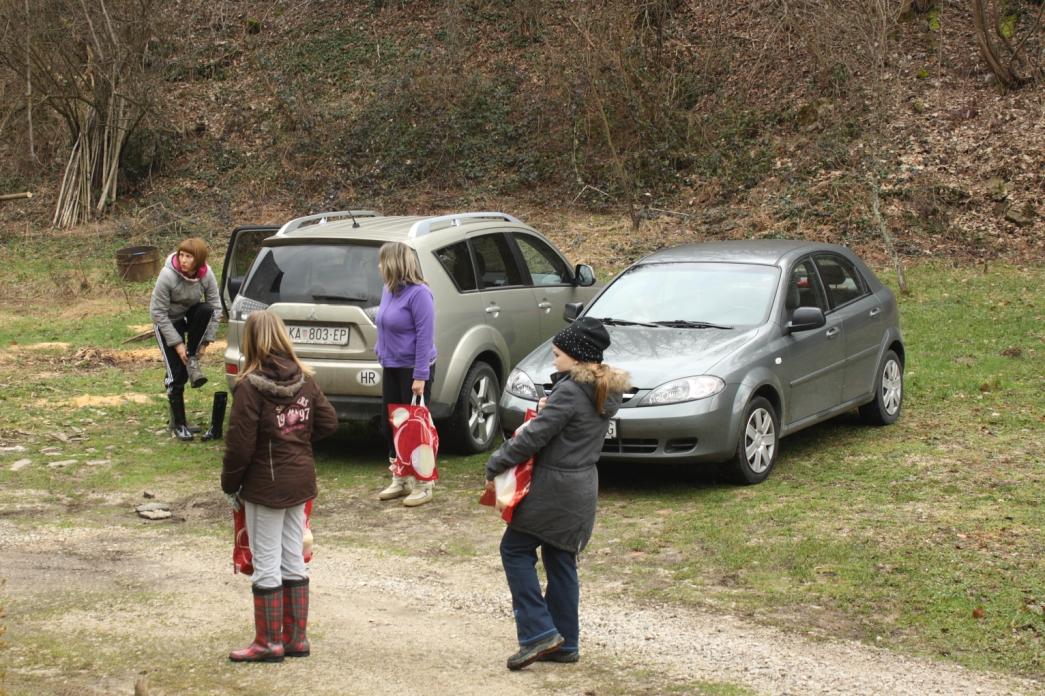 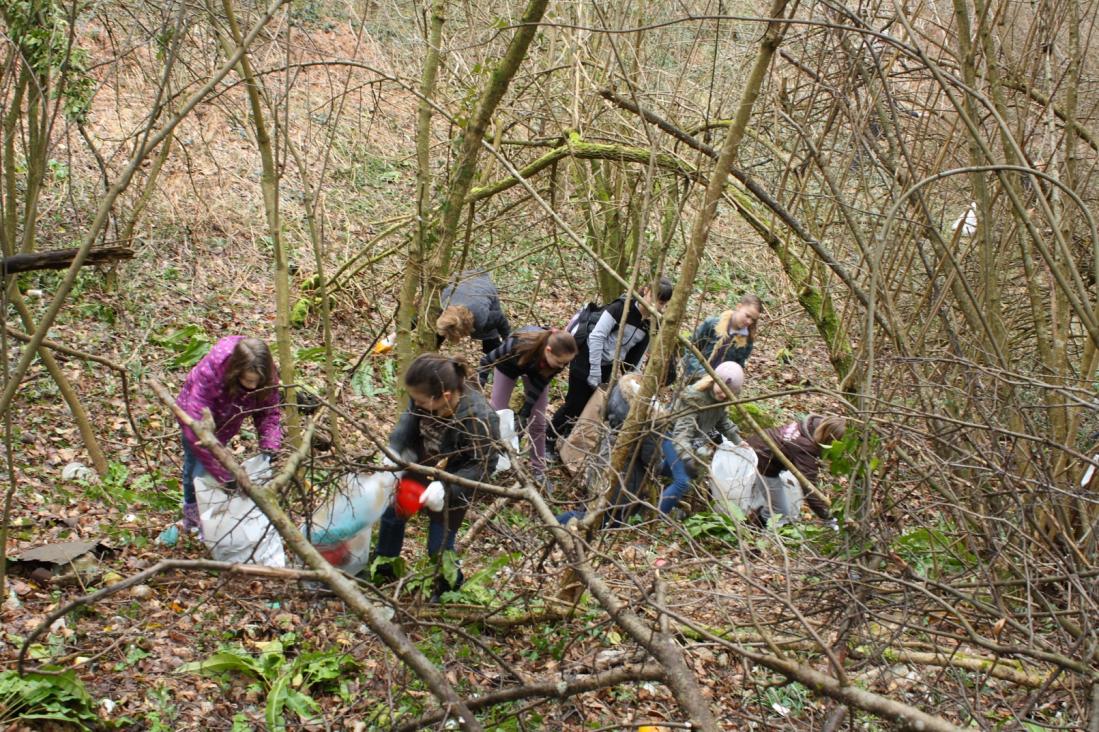 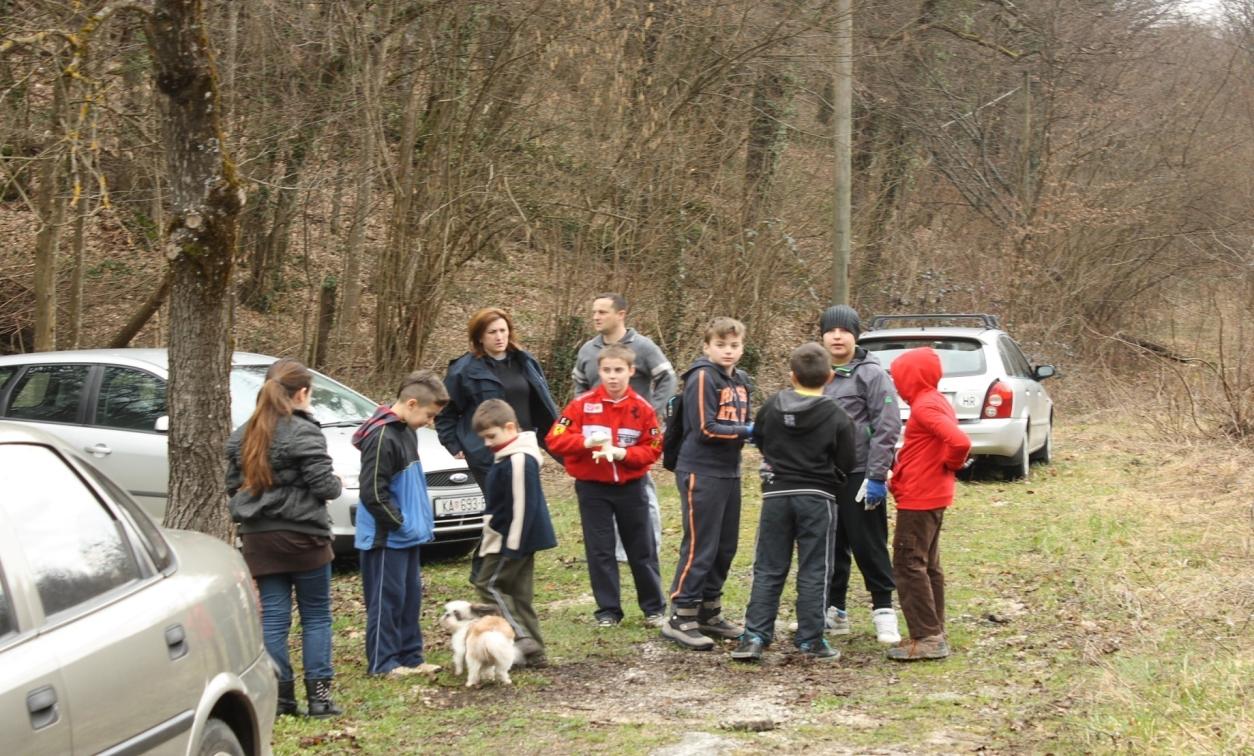 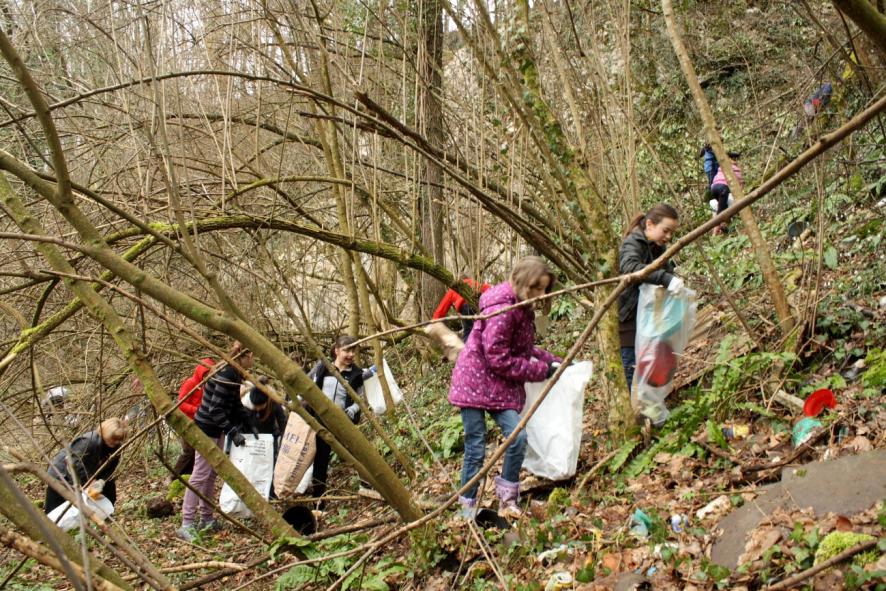 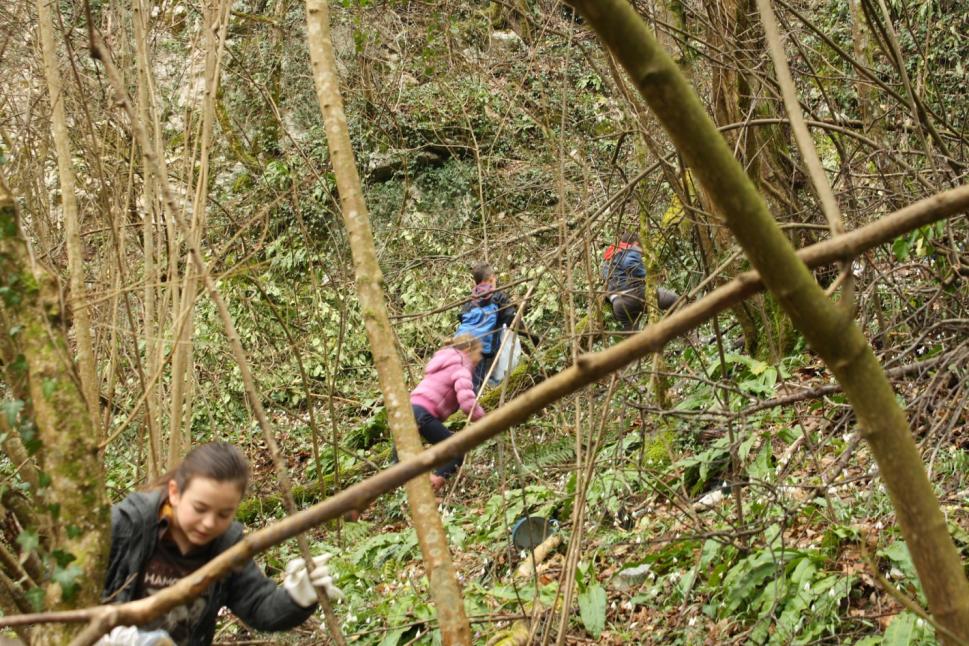 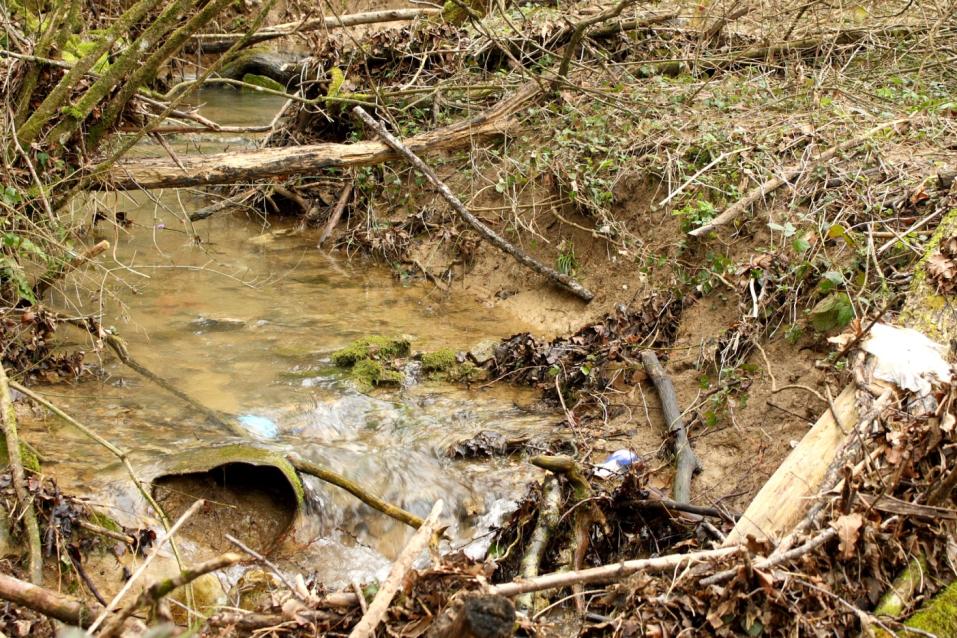 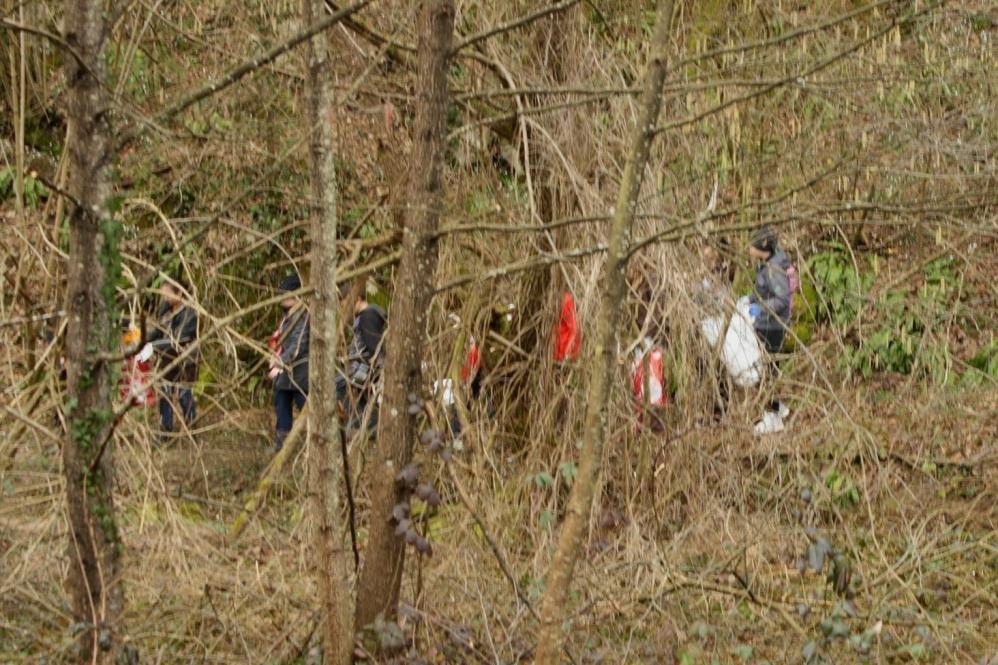 Kakav Ozalj želimo ?
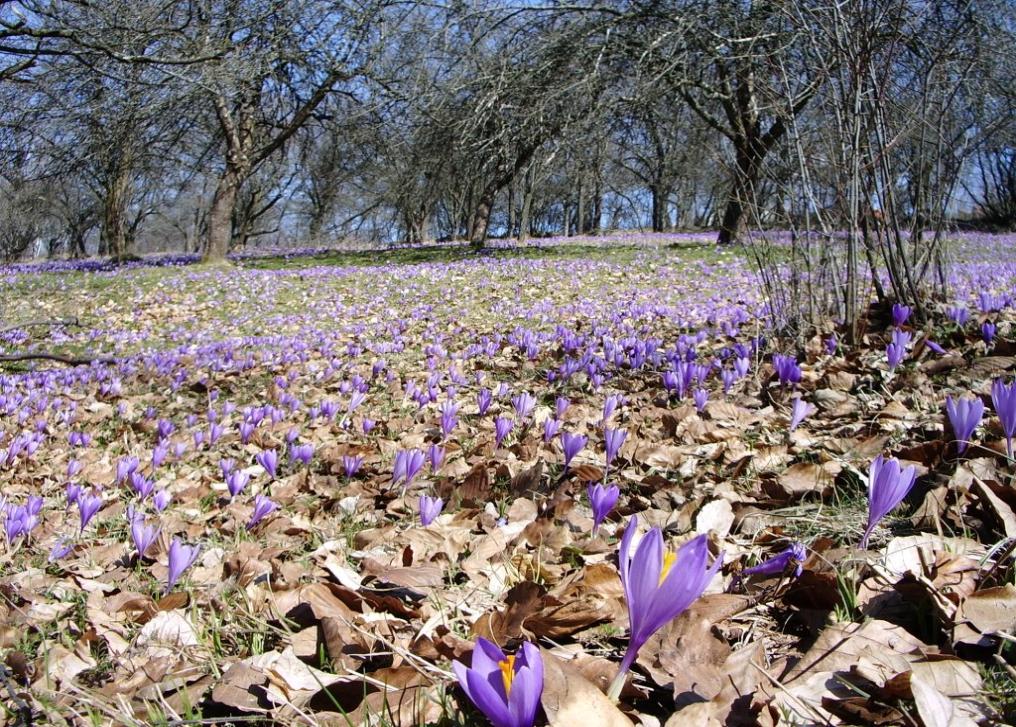 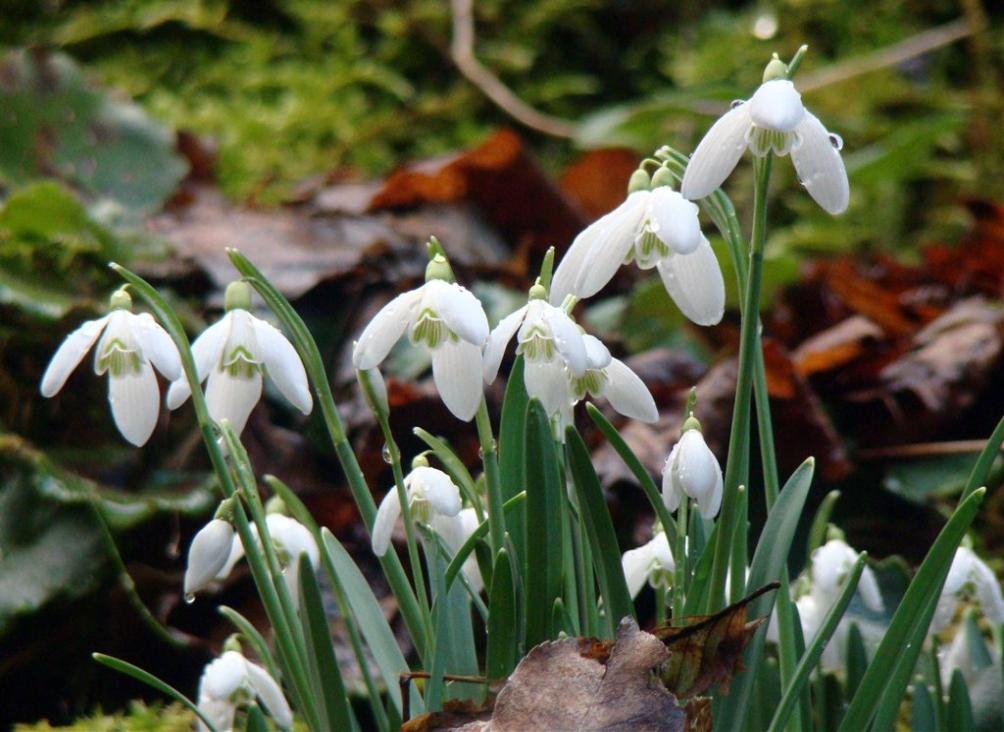 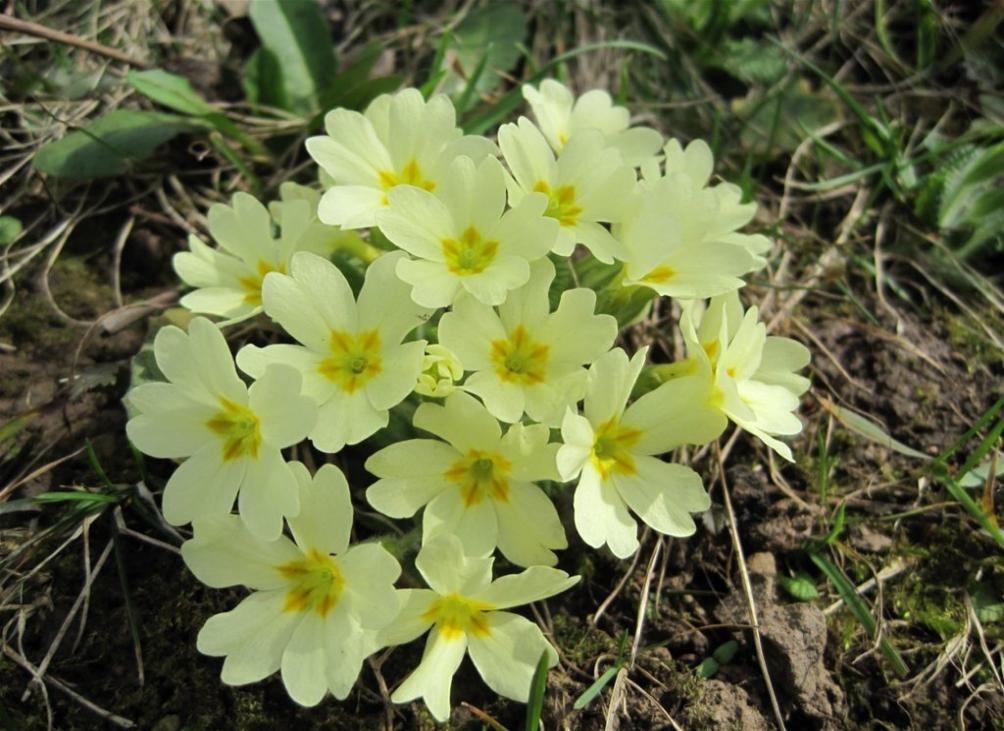 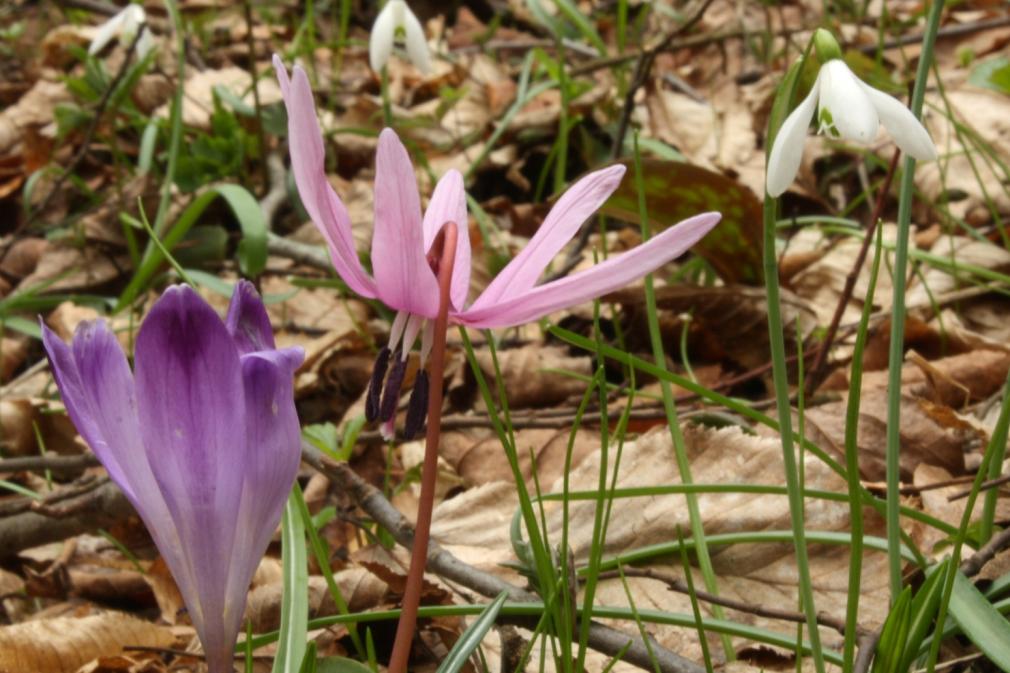 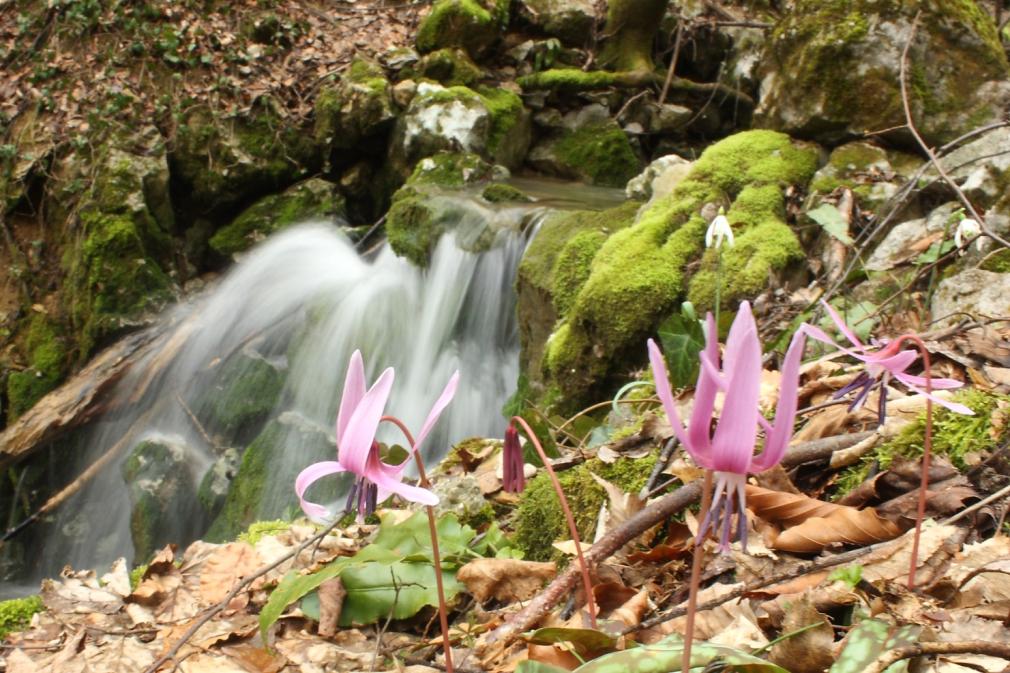 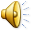 Krenimo u akciju !